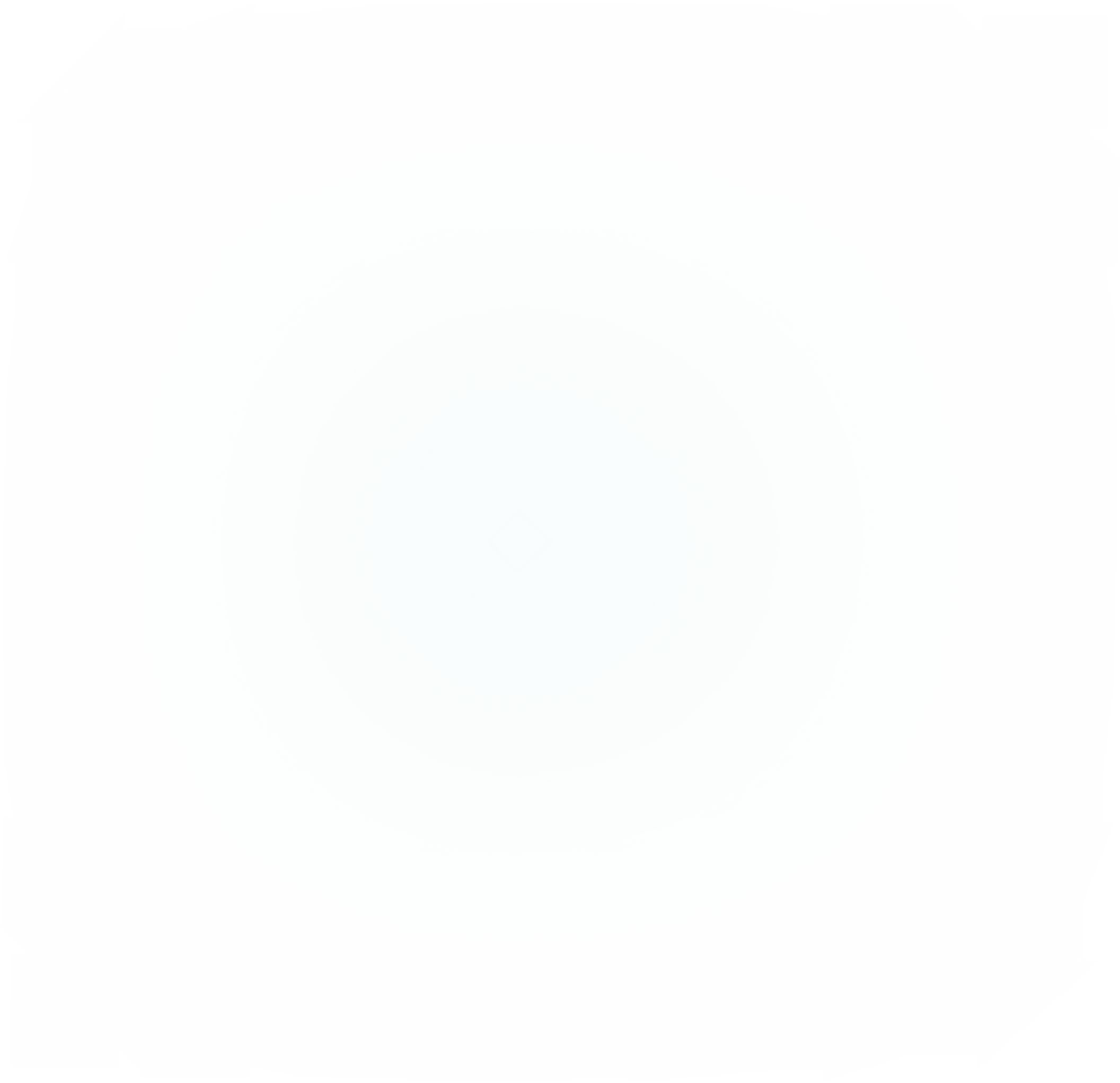 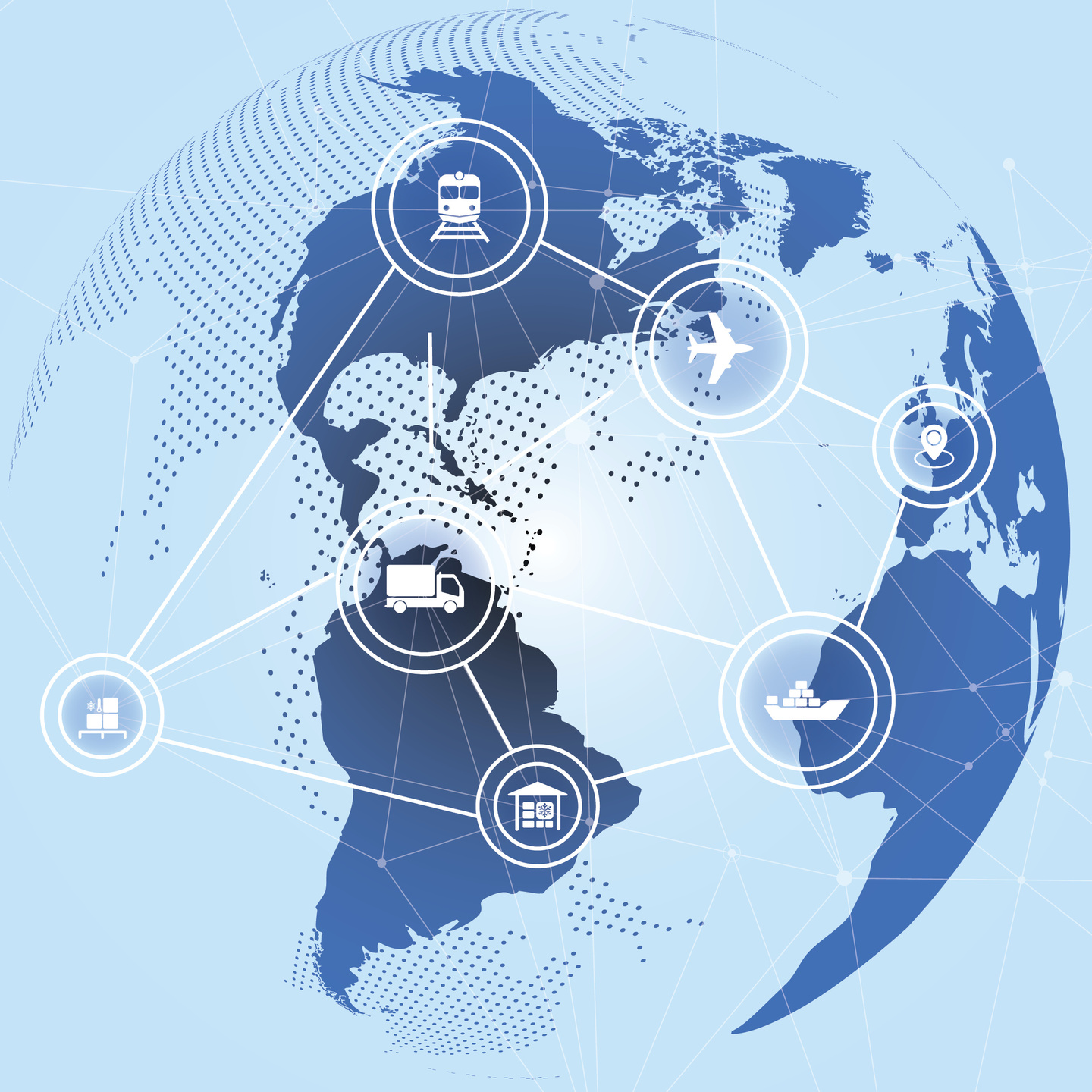 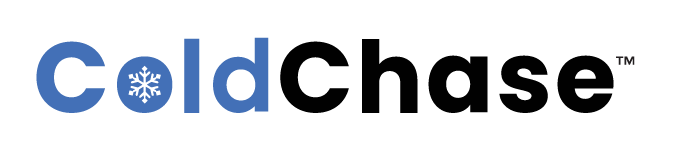 Real-time asset tracking & monitoring 
Saas solution
Proprietary to ColdChase Inc.
ColdChase™ Technologies Saved Our Clients' Time & Money.
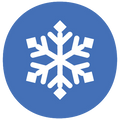 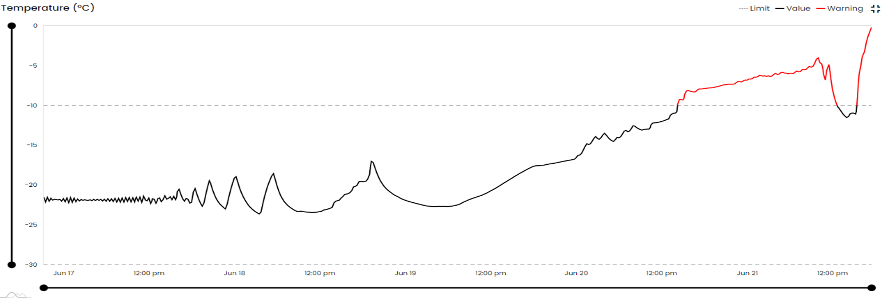 Effective Cold Chain 
Monitoring is Important.
Freezer Case Study
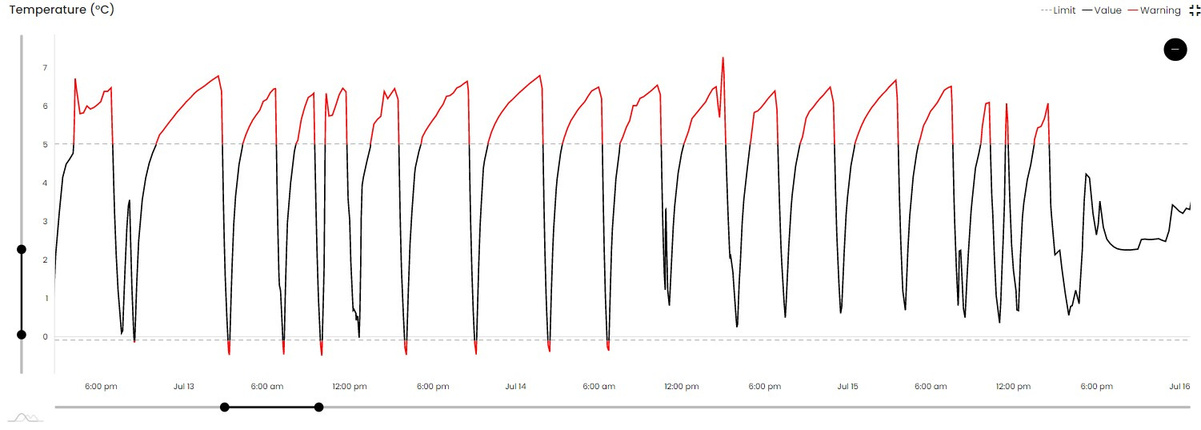 Refrigerator Case Study
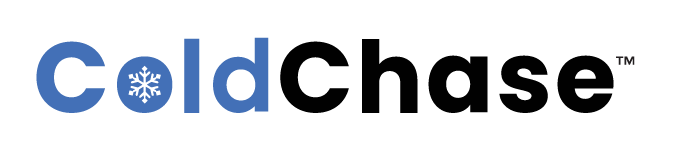 Proprietary to ColdChase Inc.
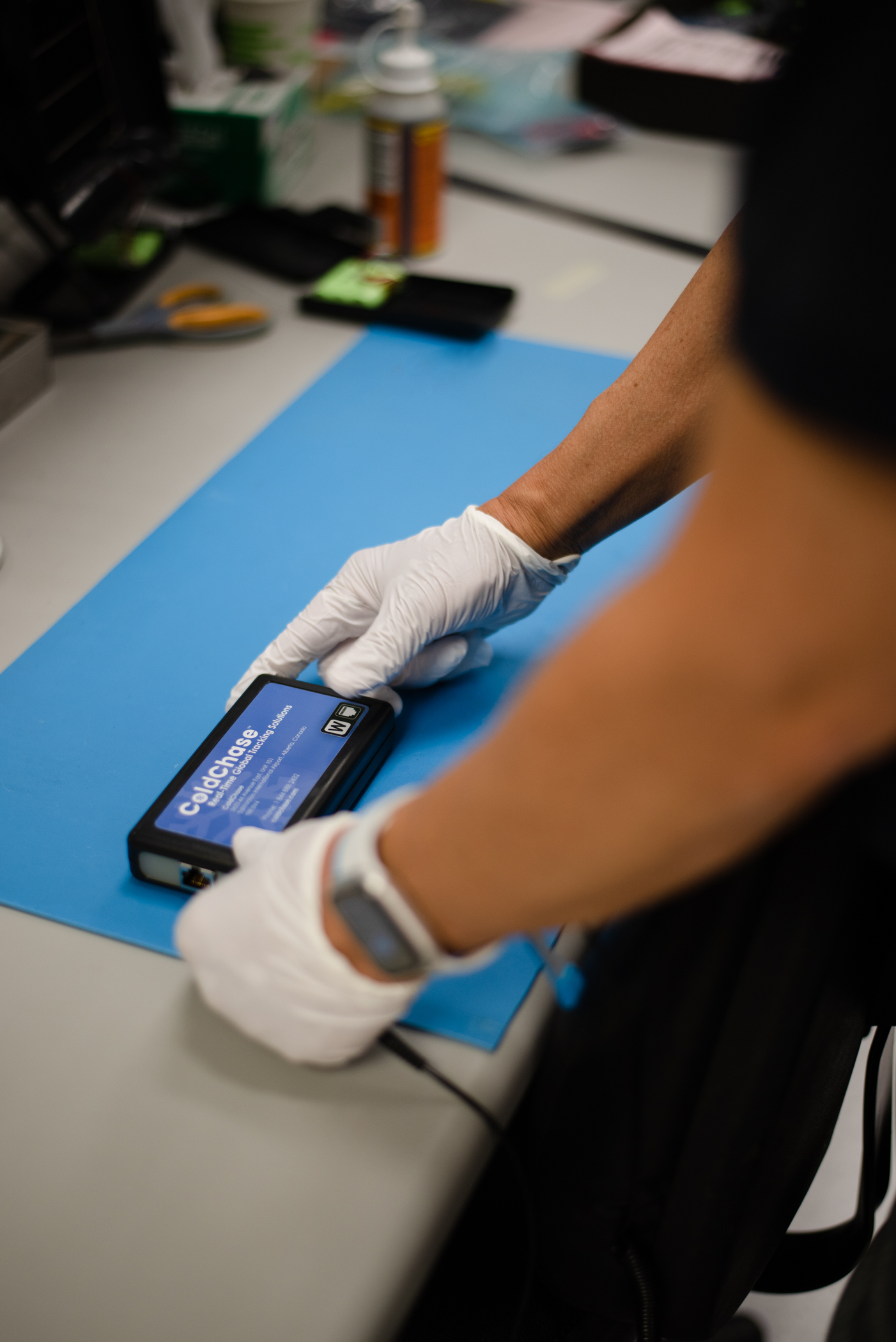 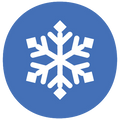 Why ColdChase™?
We prevent losses, not just monitor.
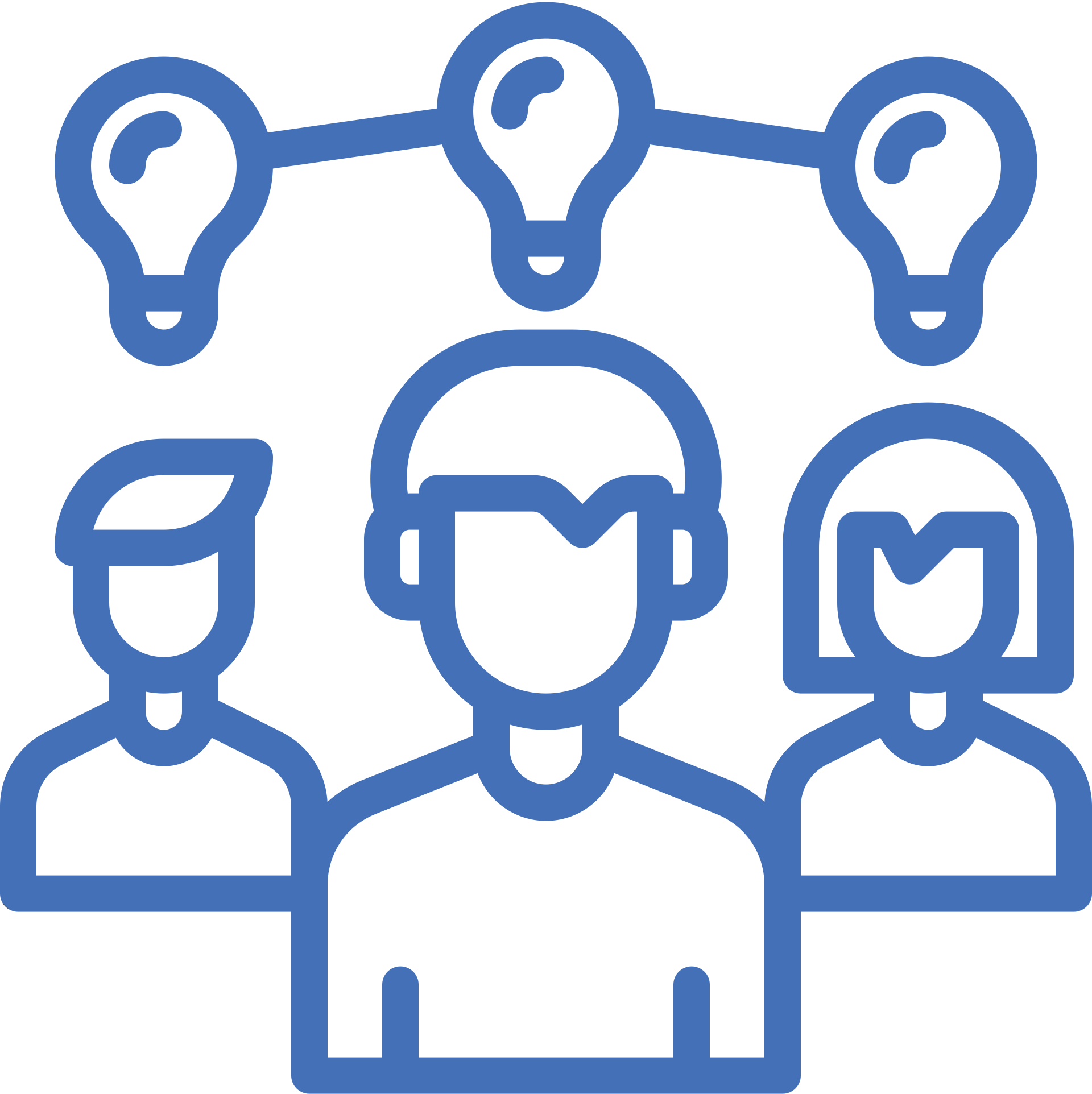 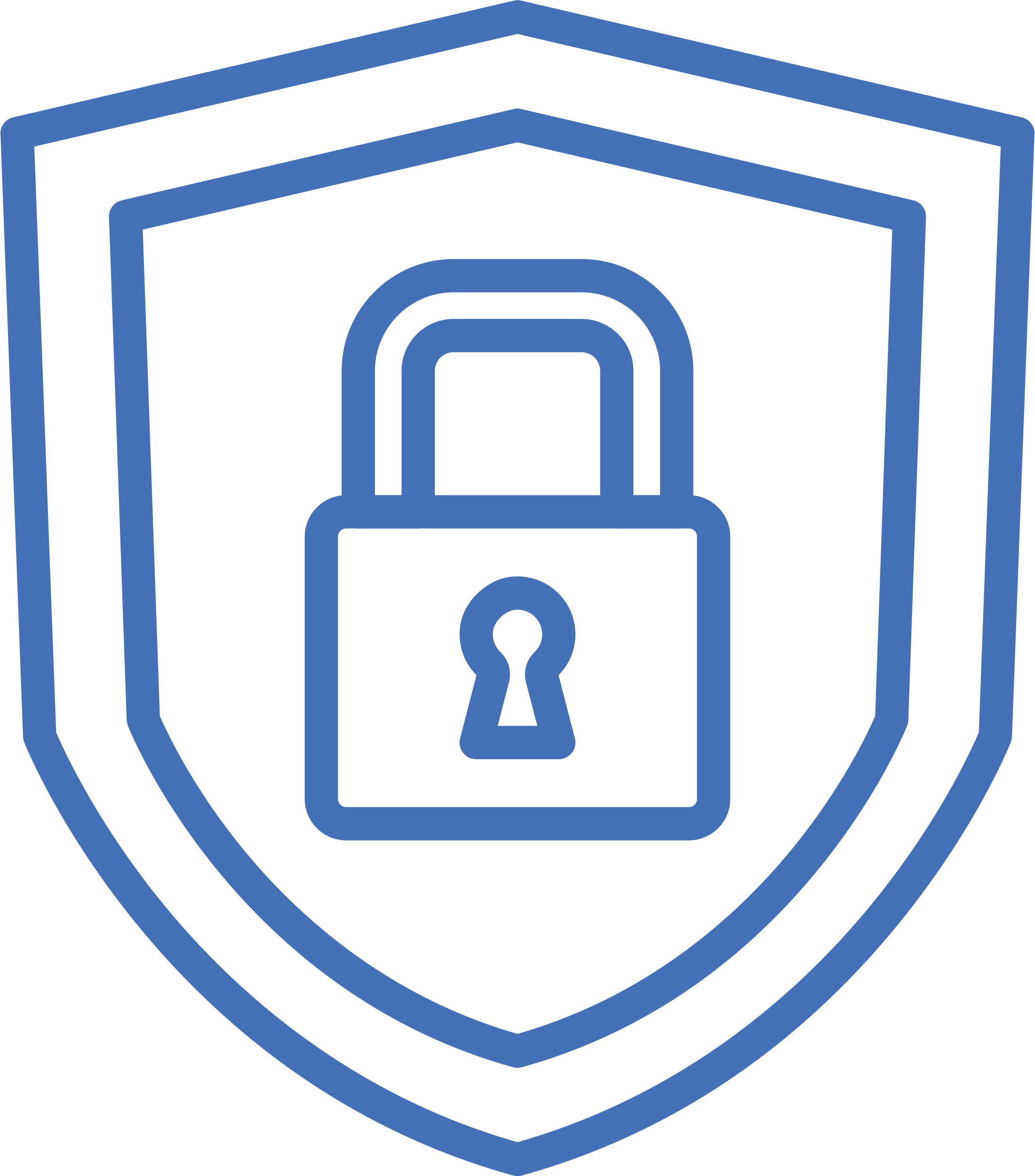 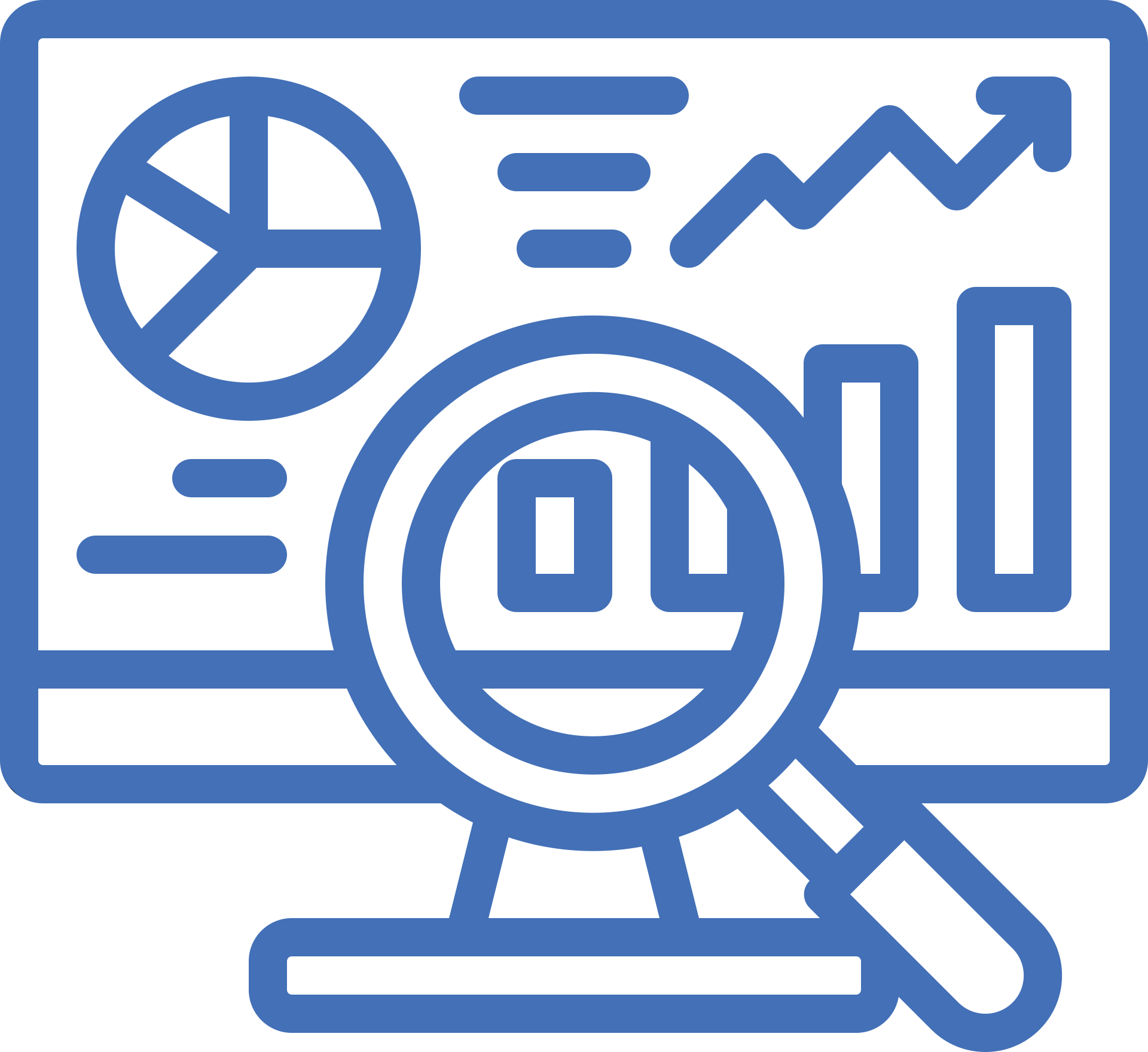 Intuitive & Easy to Use
Secure & Compliant
Smart & Efficient
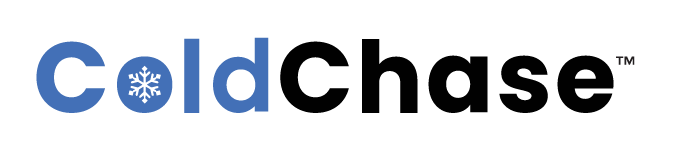 Proprietary to ColdChase Inc.
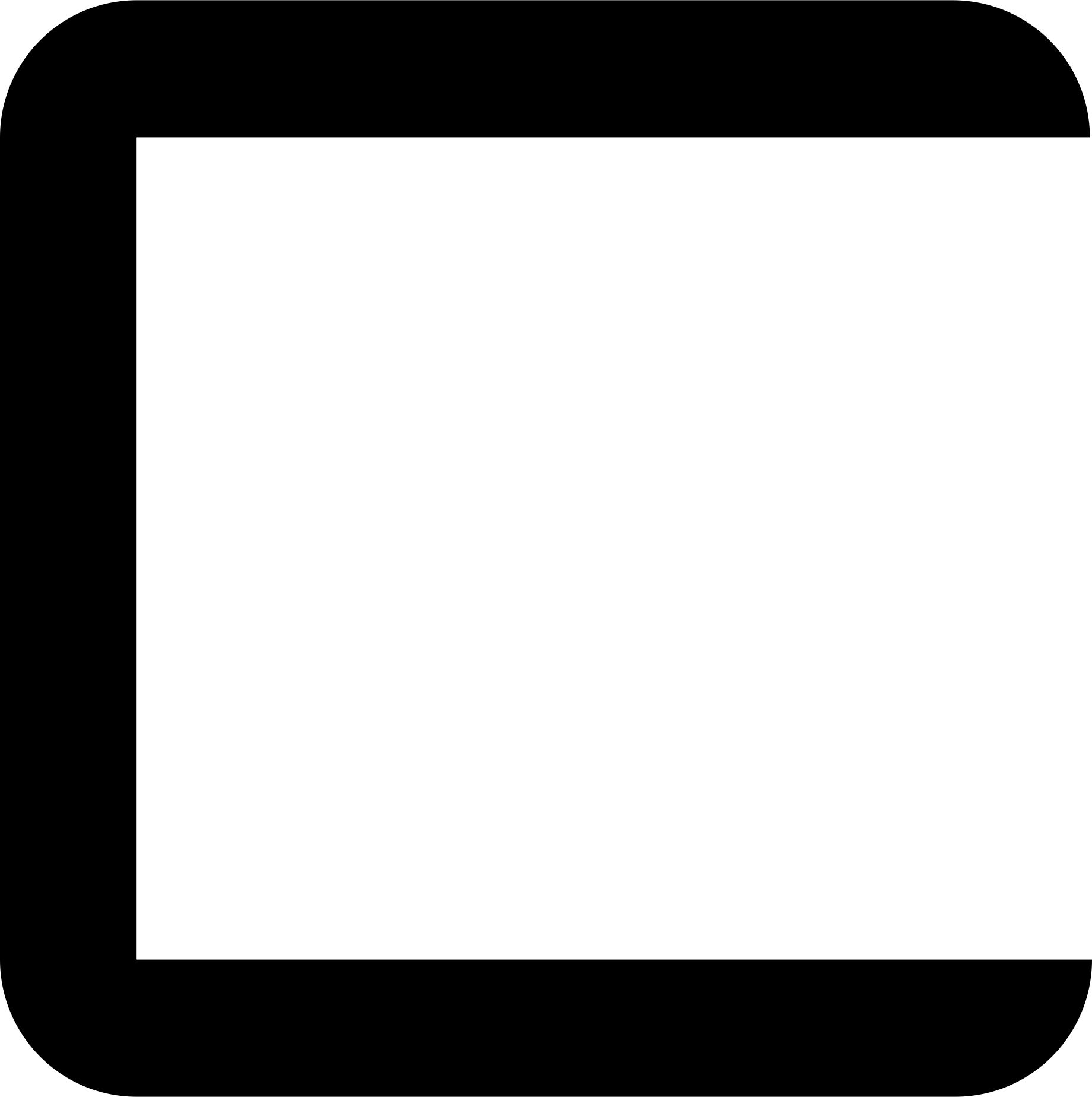 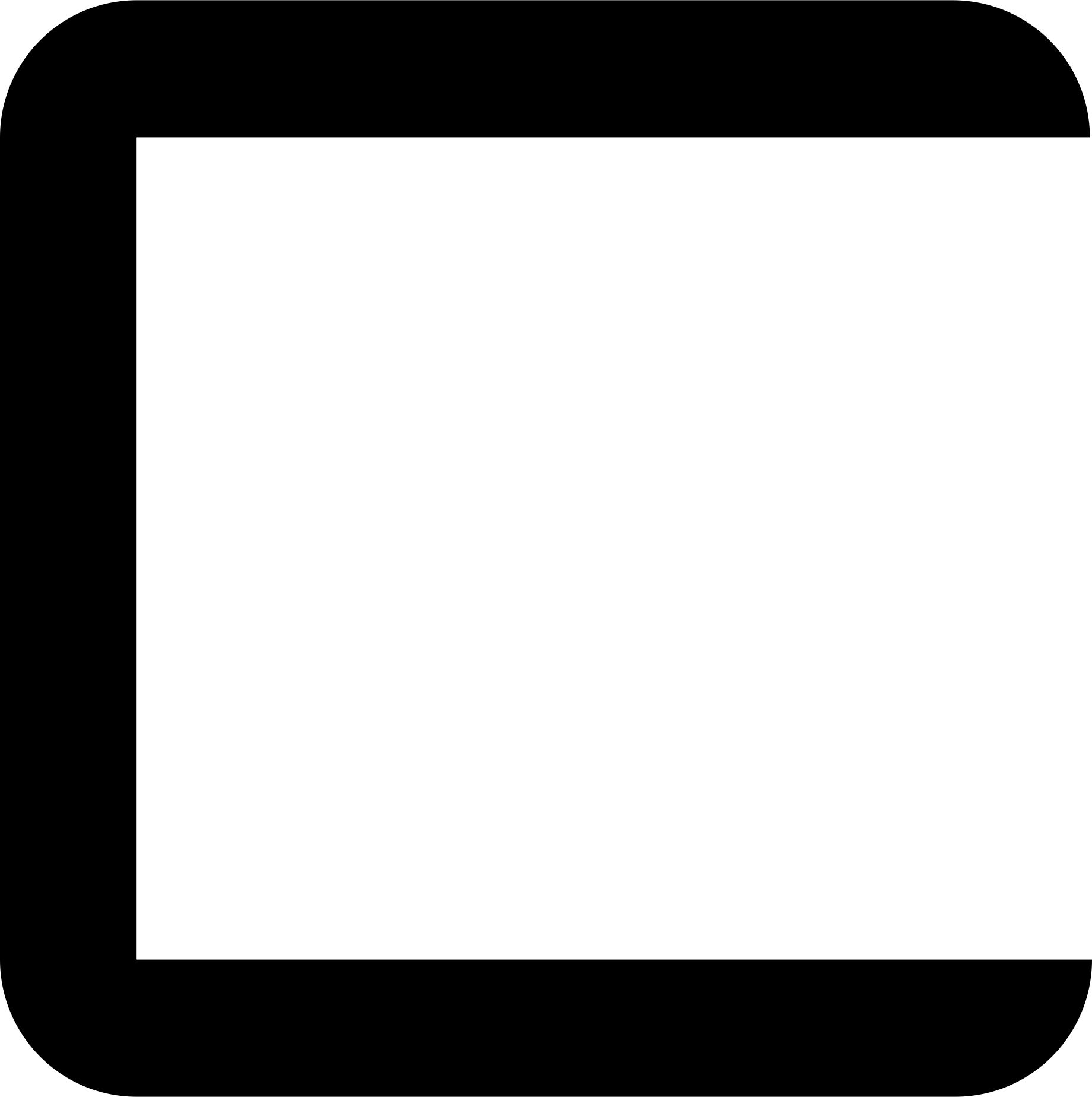 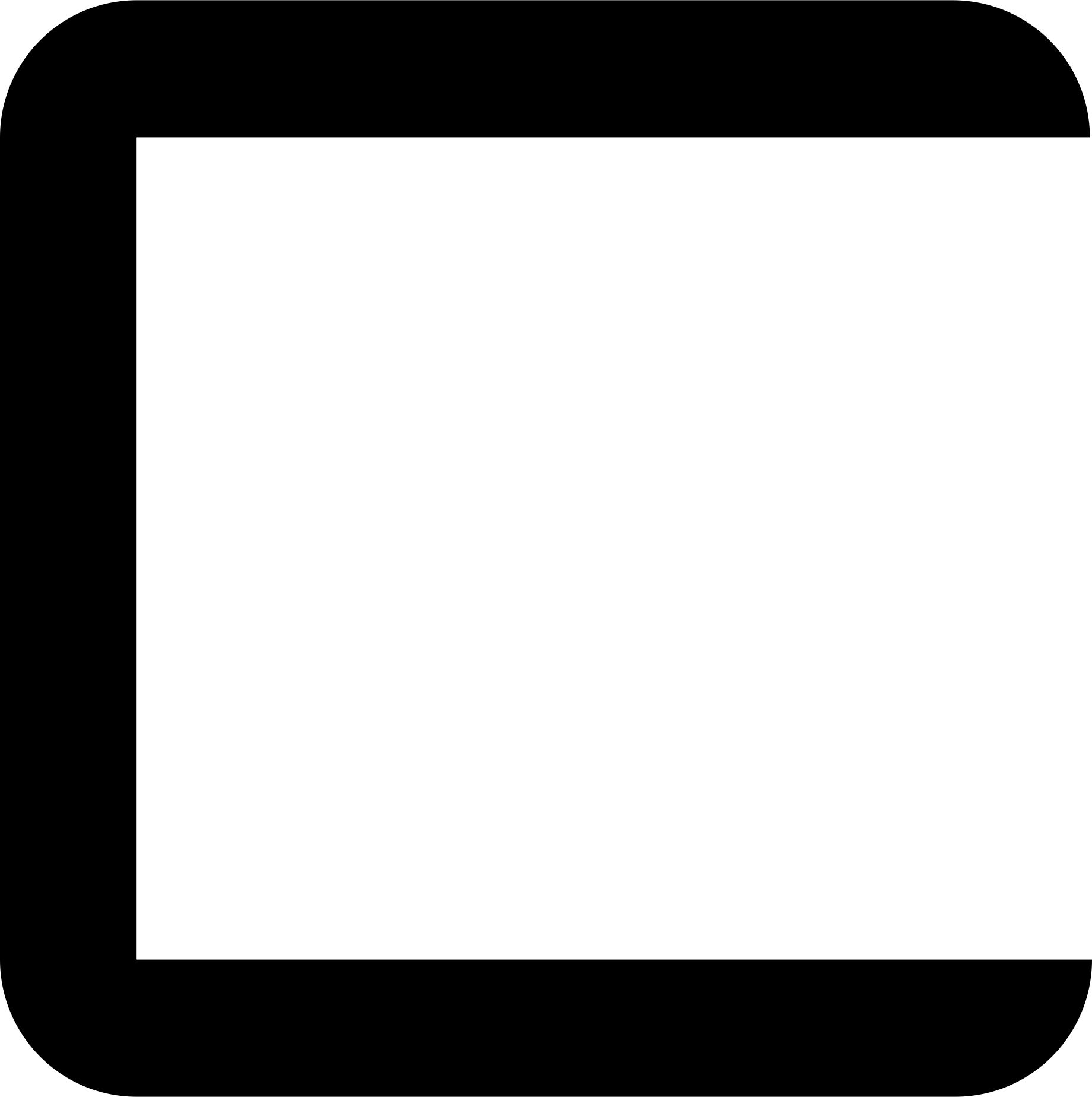 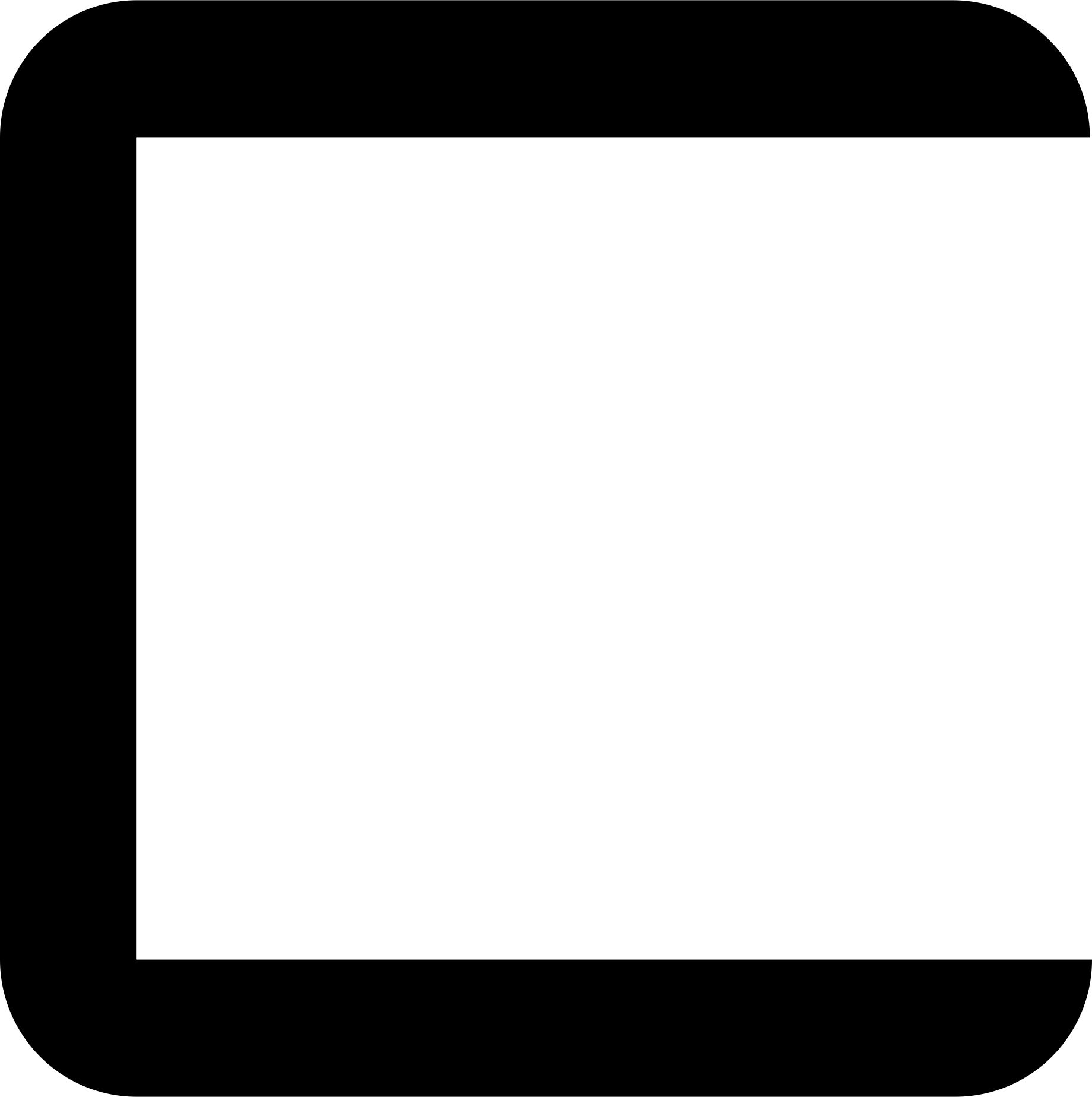 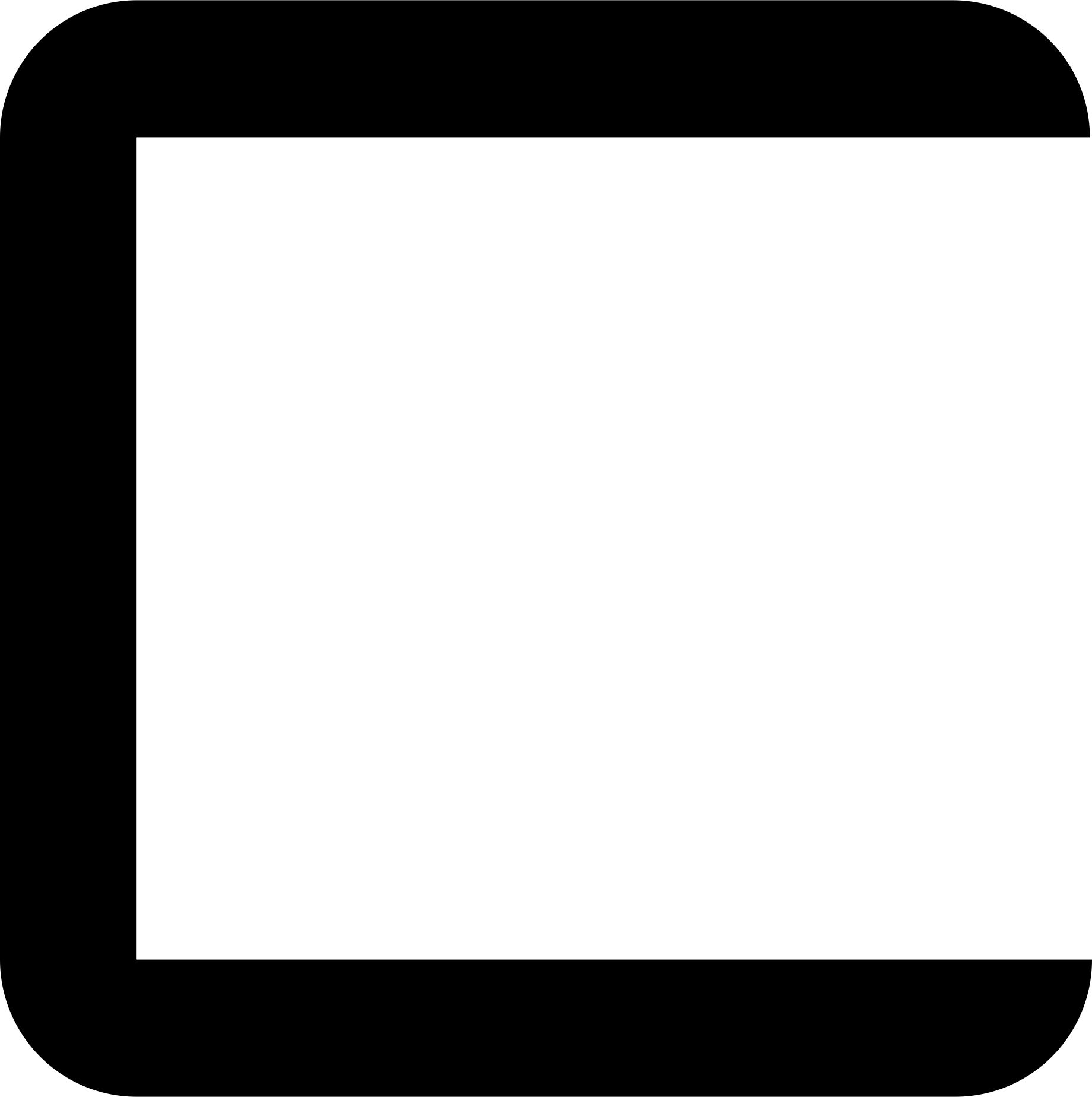 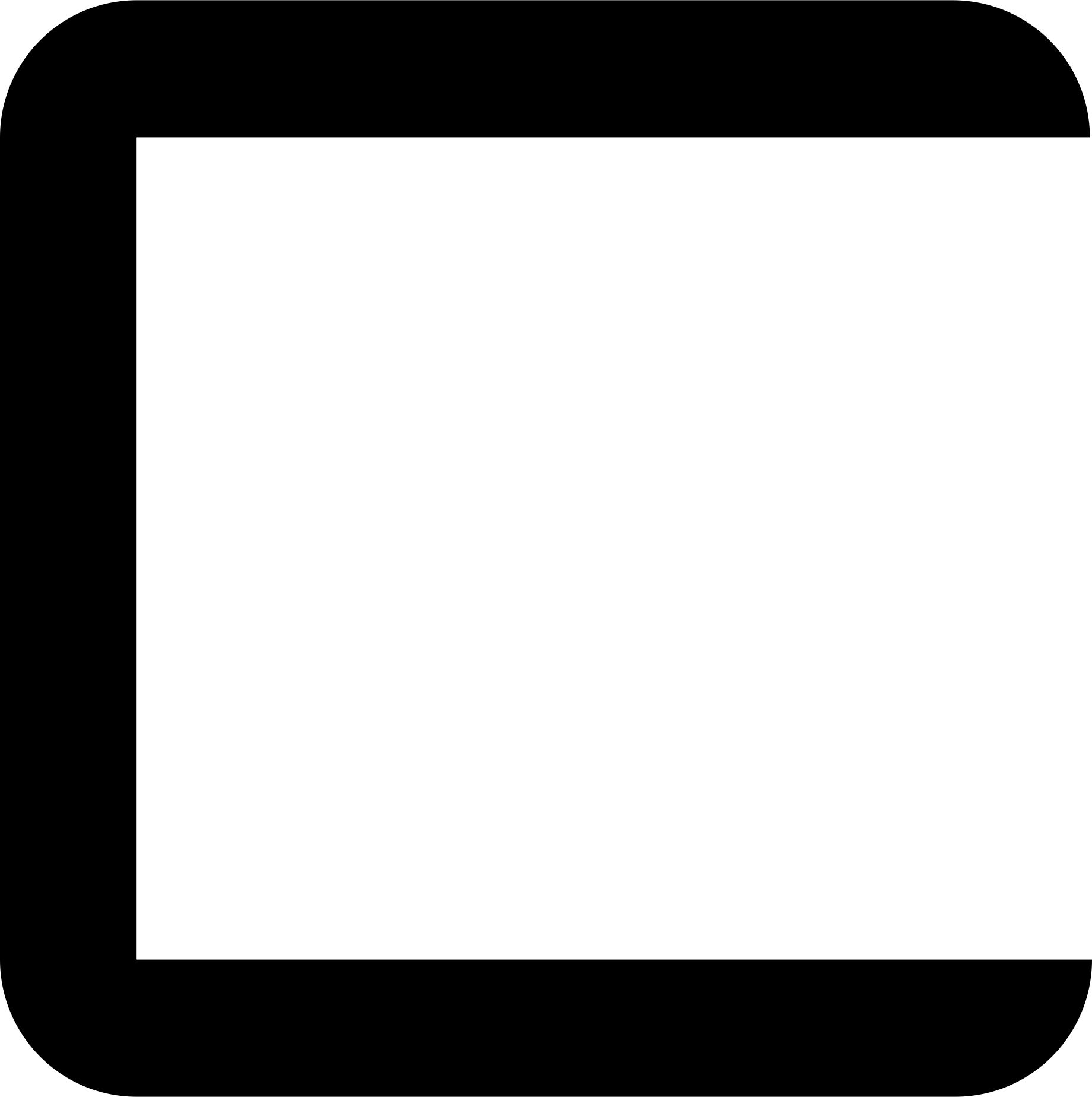 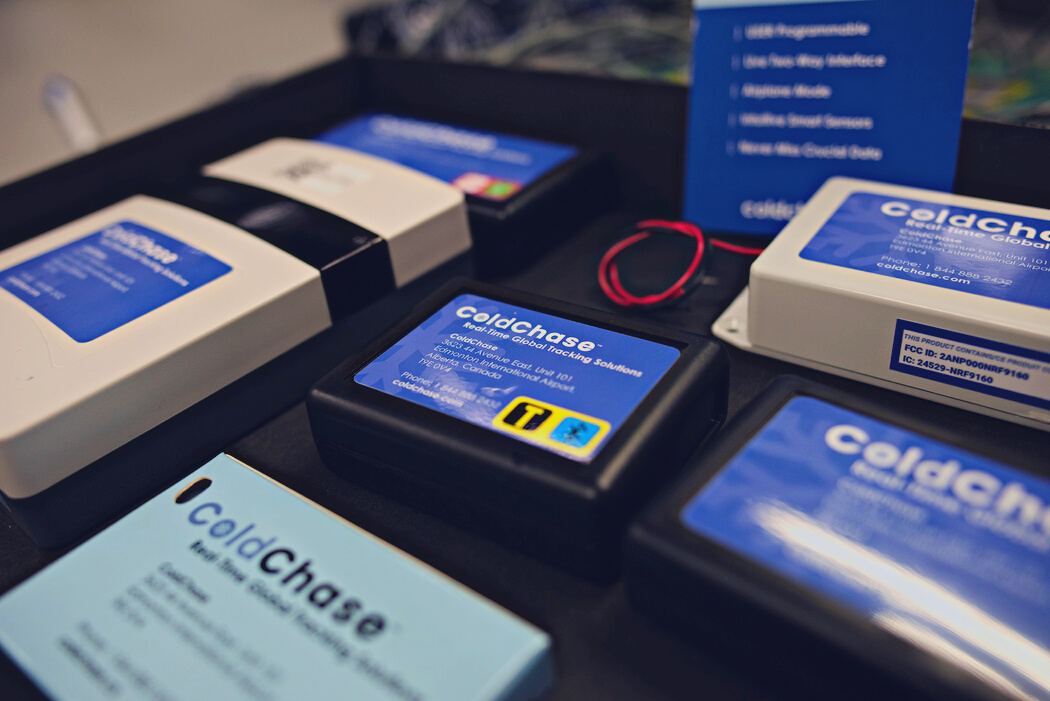 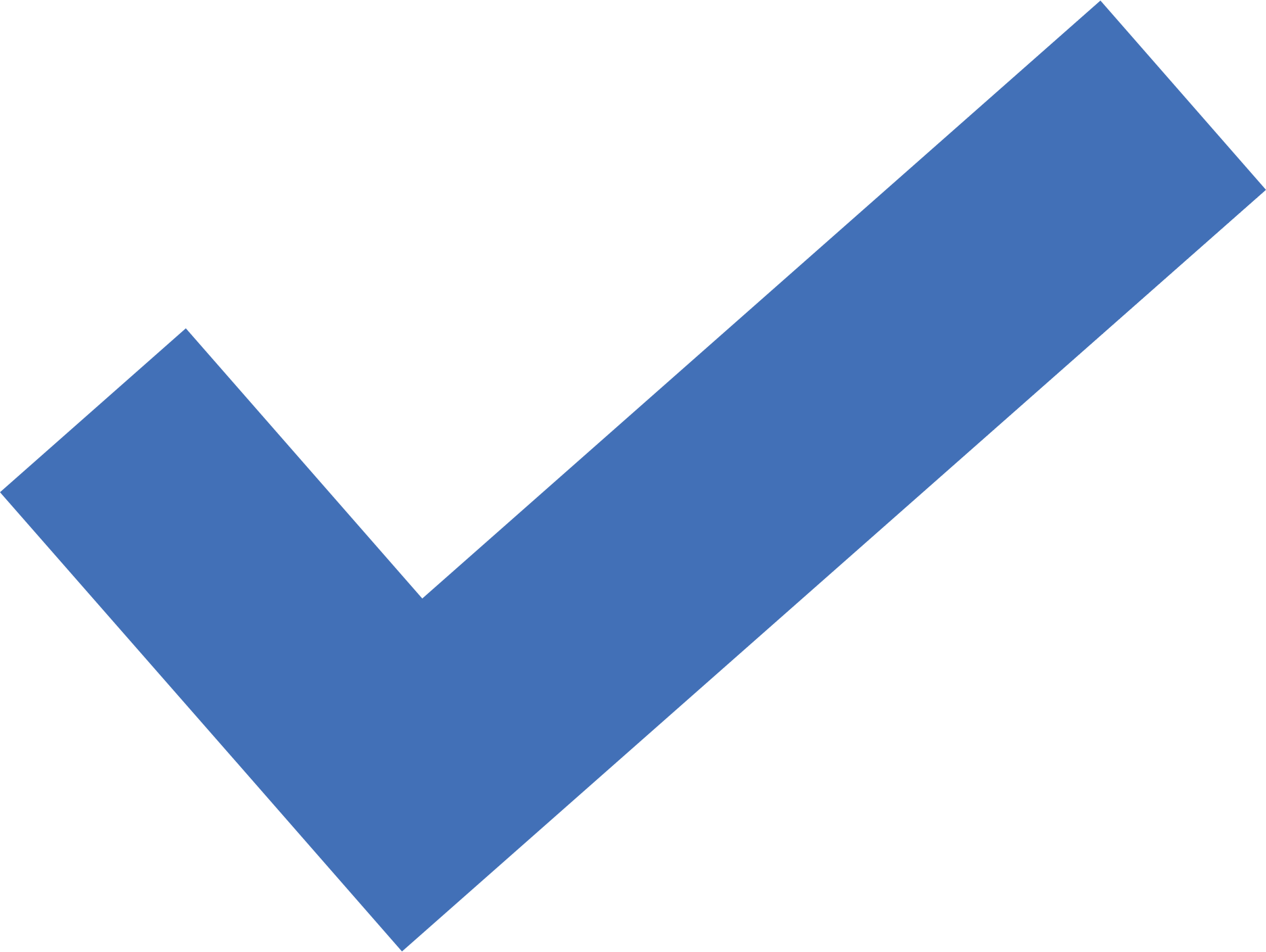 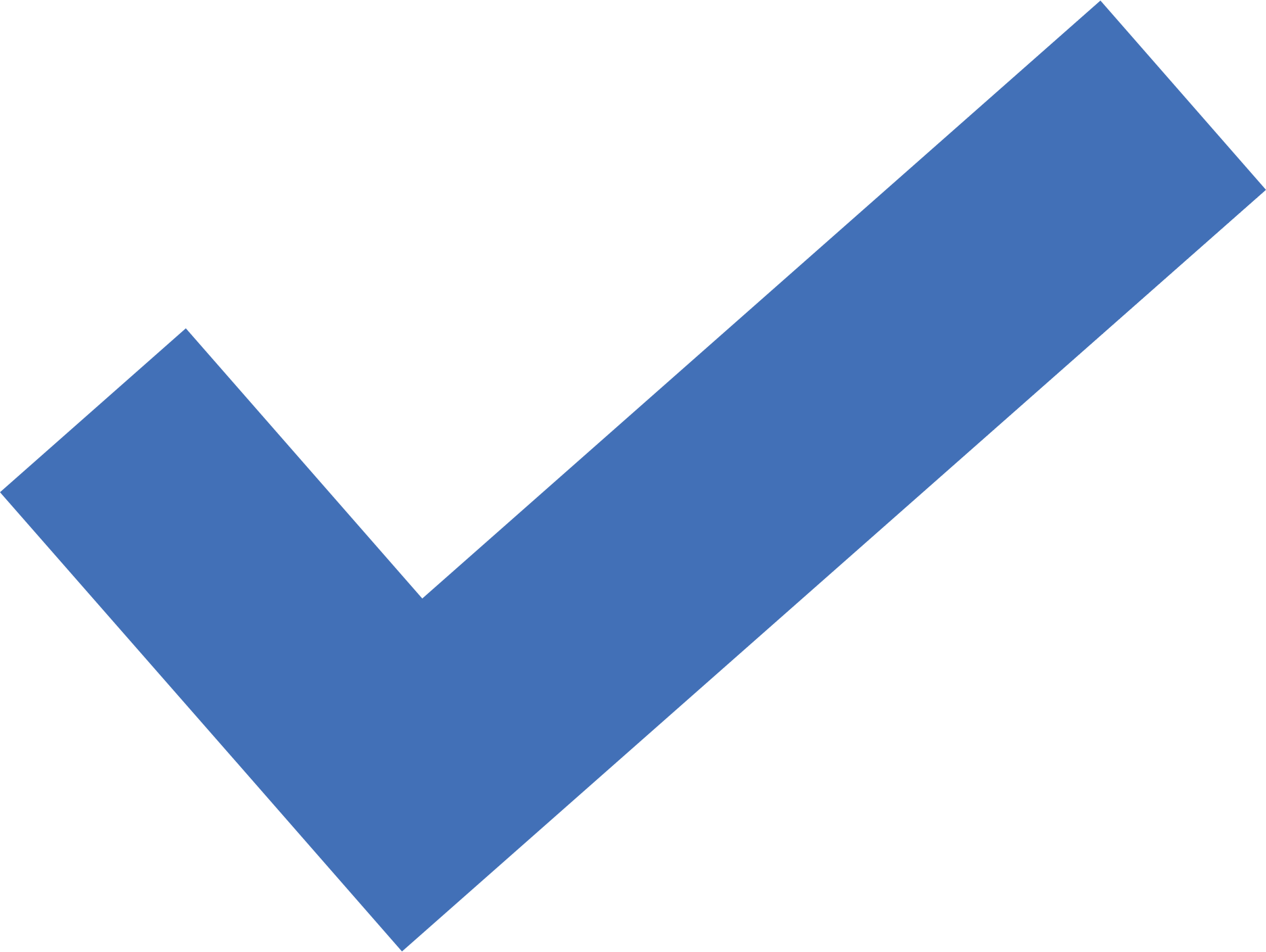 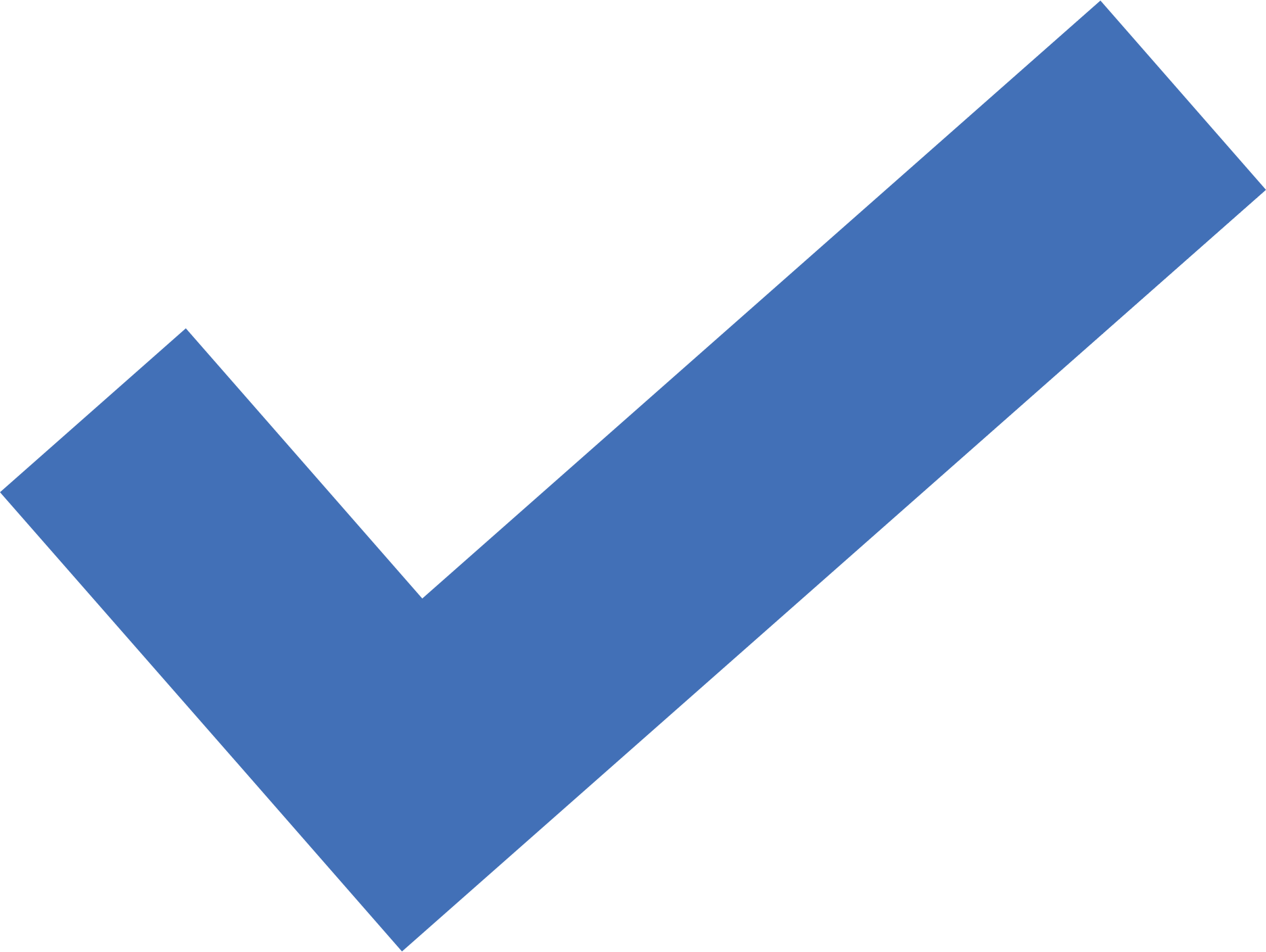 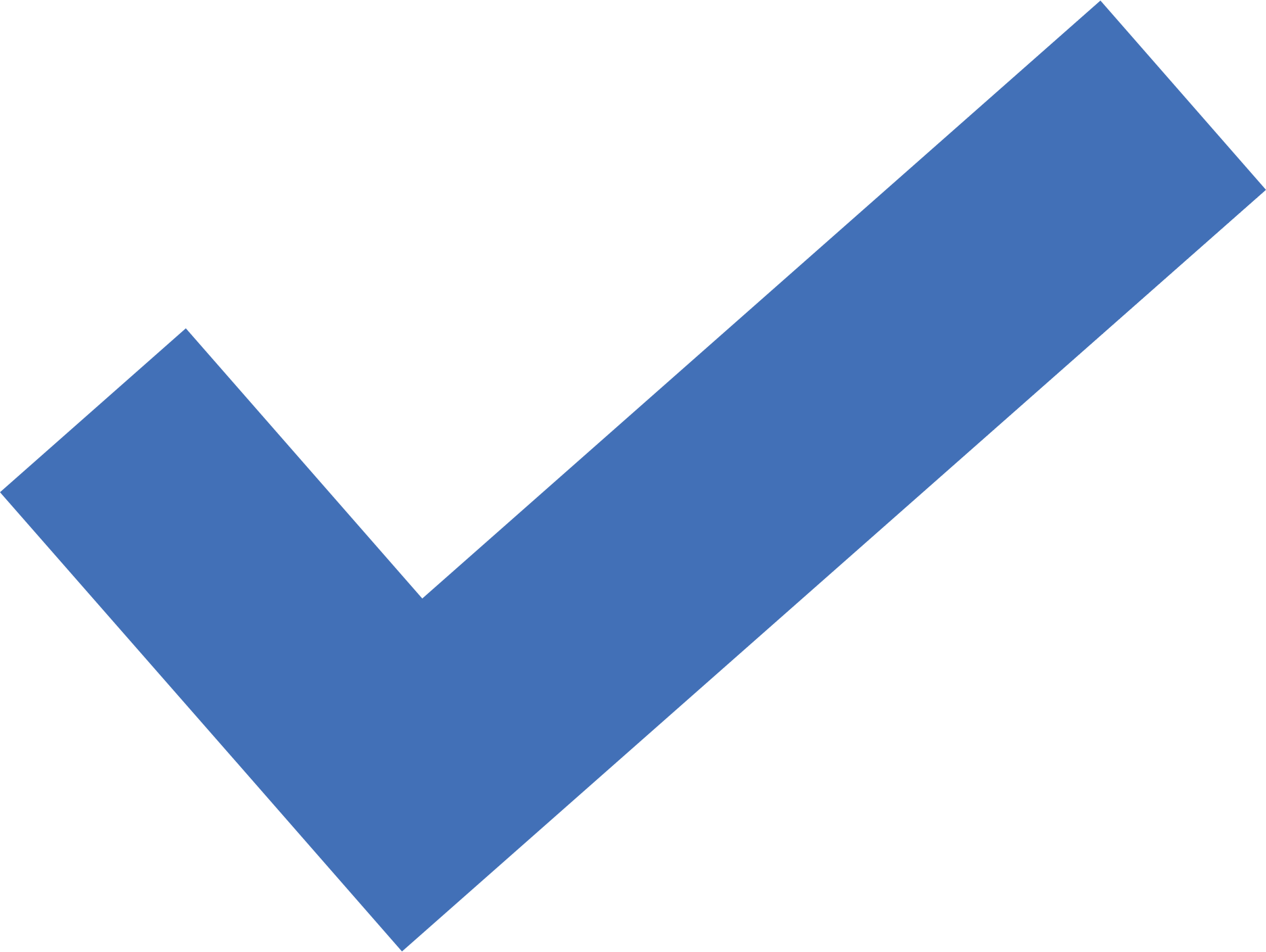 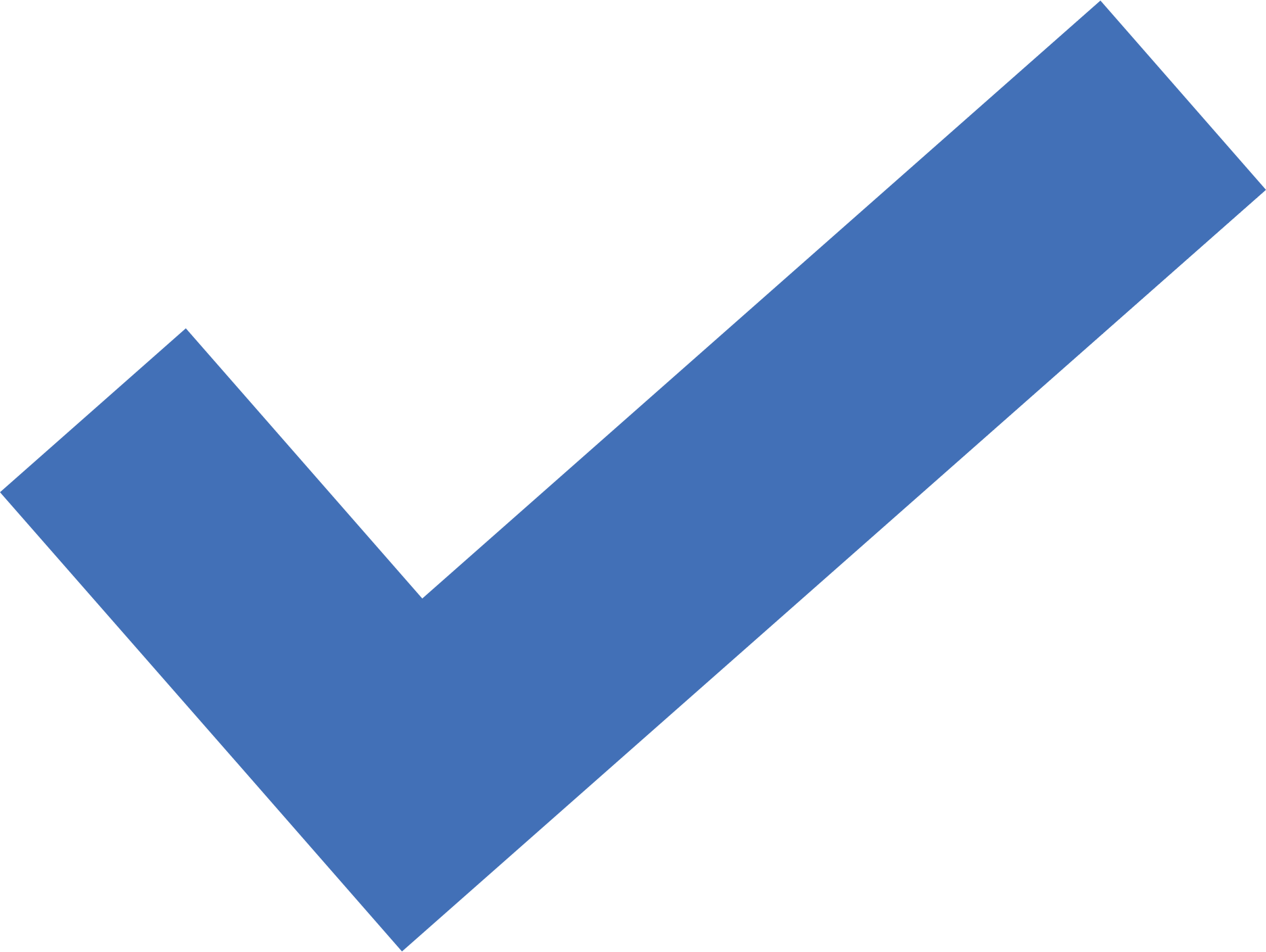 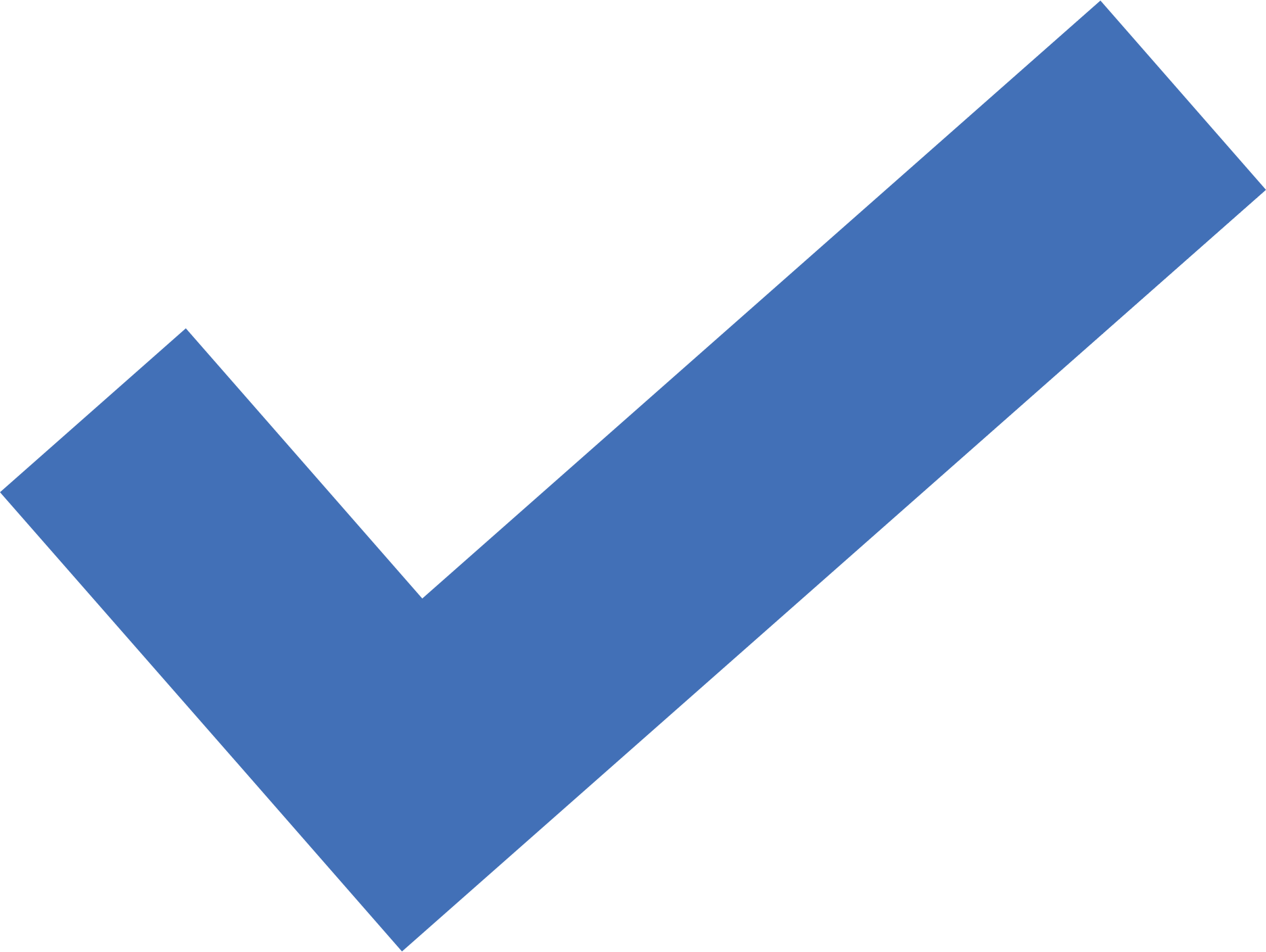 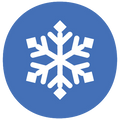 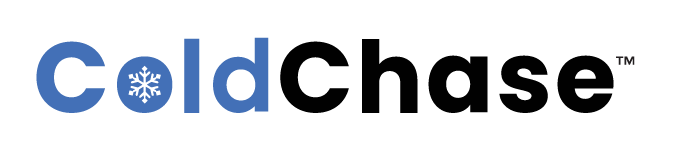 AI Trainable 
Gas Detection
Multi-Sensors Check All the Boxes
VOC, VSC, CO, CO2, H, AQI
Environmental Monitoring
Environmental Monitoring Including Gases
Temperature, Humidity, 
Pressure, Shock, Light, Vibration and Toxic Gas
Asset Location Tracking
Easy Charging & Reusable
Plane-safe, Industry Compliant
Asset Location and Tracking
Data Analytics & API capabilities
BLE, Cell Tower Triangulation,
GPS and Geo-Fence
Encrypted data and secured database
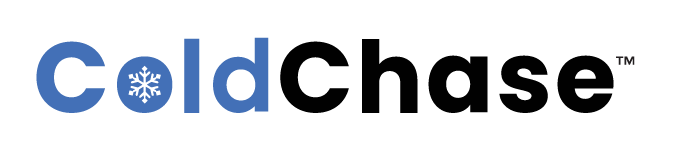 Proprietary to ColdChase Inc.
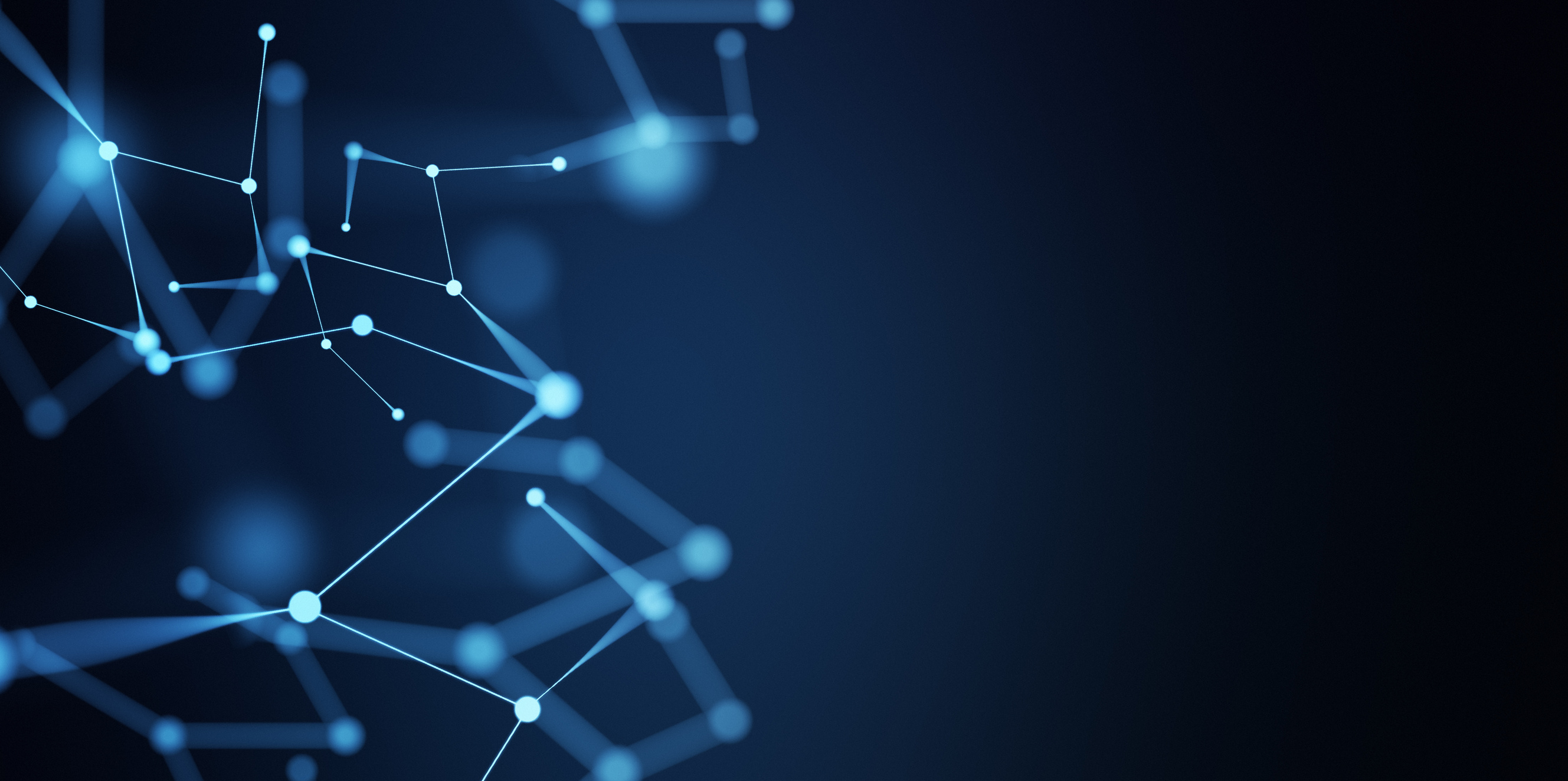 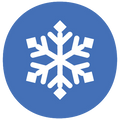 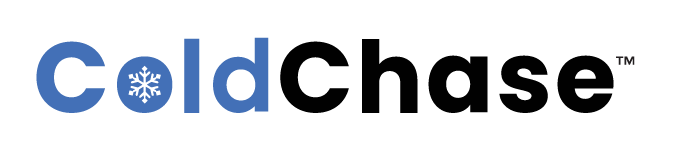 PRODUCTS
Timely respond to excursions by monitoring live data with our mobile applications
Set parameter limits, send and receive real-time live alerts, plan routes with geo-fence, and analyze data
Monitor real-time
 environmental conditions
 and asset location data
Automate 
warehouse monitoring with
secure cloud system
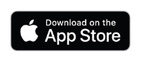 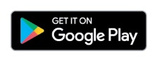 MOBILE 
APPLICATIONS
WAREHOUSE
MONITORING 
NETWORKS
CLOUD WEB UI & 
API SOFTWARE
COLDCHASE
MULTI-SENSORS
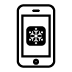 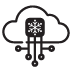 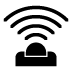 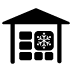 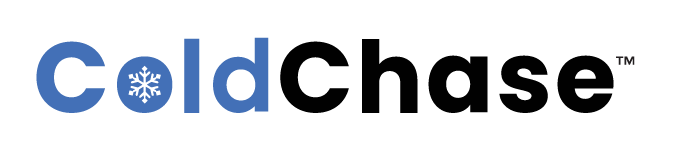 Proprietary to ColdChase Inc.
SHIPMENT 
Tracking 
Sensors
END-TO-END 
TRACKING TECHNOLOGY
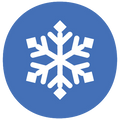 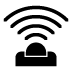 Global environmental monitoring and asset tracking network you can trust
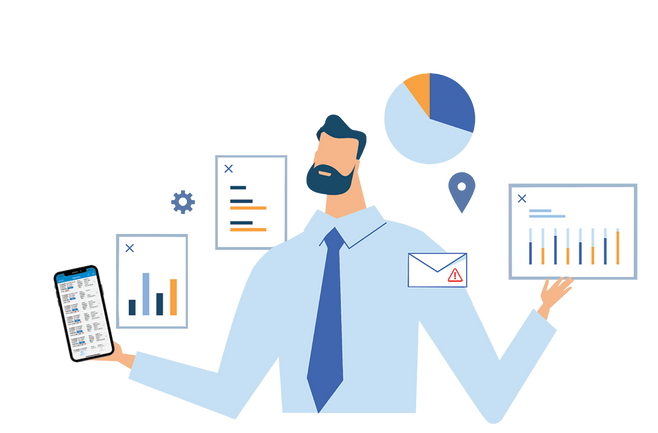 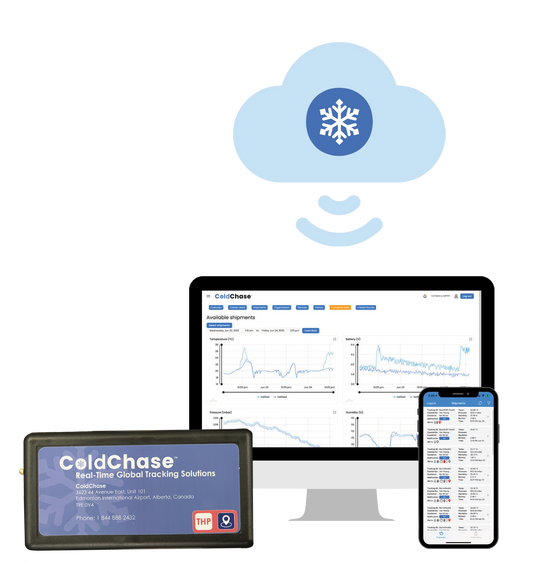 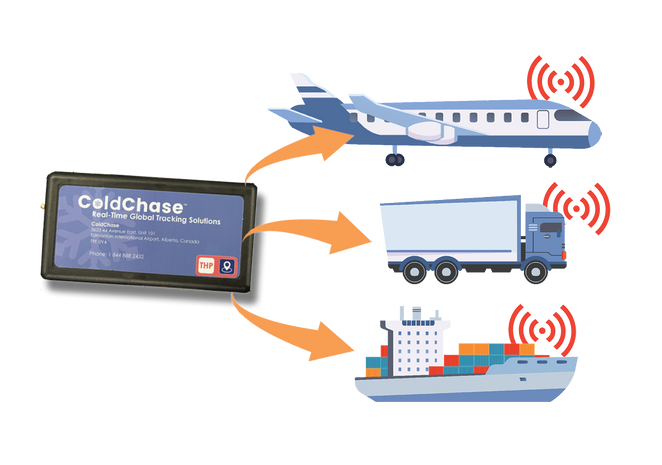 TRACK
ANALYZE & ACT
CONNECT
Place our reusable sensors
 to monitor packages, shipments, assets and storage facilities
Connect sensors to the ColdChase™ cloud system via BLE or cellular connection for real-time, live data
Access actionable insight on the analytics dashboard and mobile Viewer App
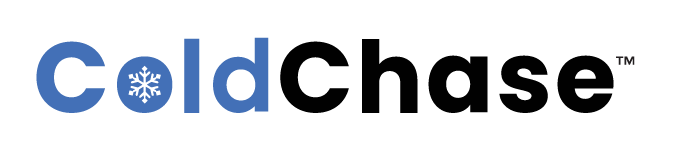 Proprietary to ColdChase Inc.
Benefit 1
Benefit 2
Benefit 3
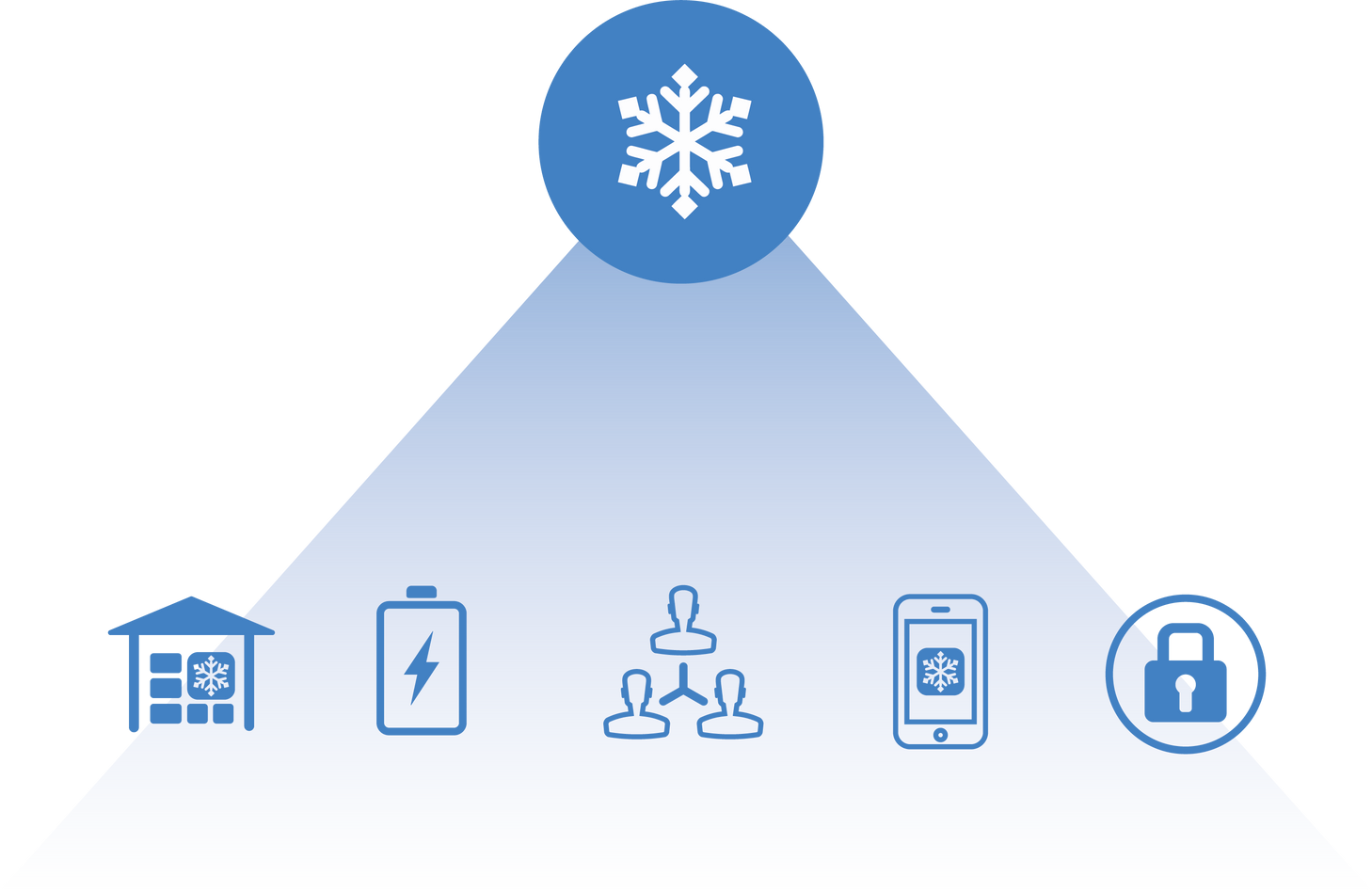 WAREHOUSE
MONITORING 
NETWORKS
AUTOMATED WAREHOUSE MONITORING NETWORK
Eliminate Manual  Data Logging
Easy Integration &  Connect-and-Forget
Prevent Issues with Untouched Data
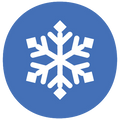 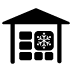 Monitor products in storage facilities wherever you are
Automation
Power Efficiency
Data Sharing
Actionability
Data Security
Real-time 
actionable 
insights
Encrypted data 
21 CRF Part 11 
compliant
Improved workforce 
productivity
Uninterrupted
24/7 monitoring
User-friendly 
analytics dashboard
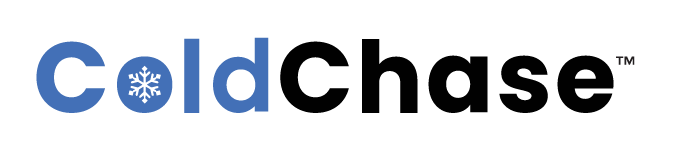 Proprietary to ColdChase Inc.
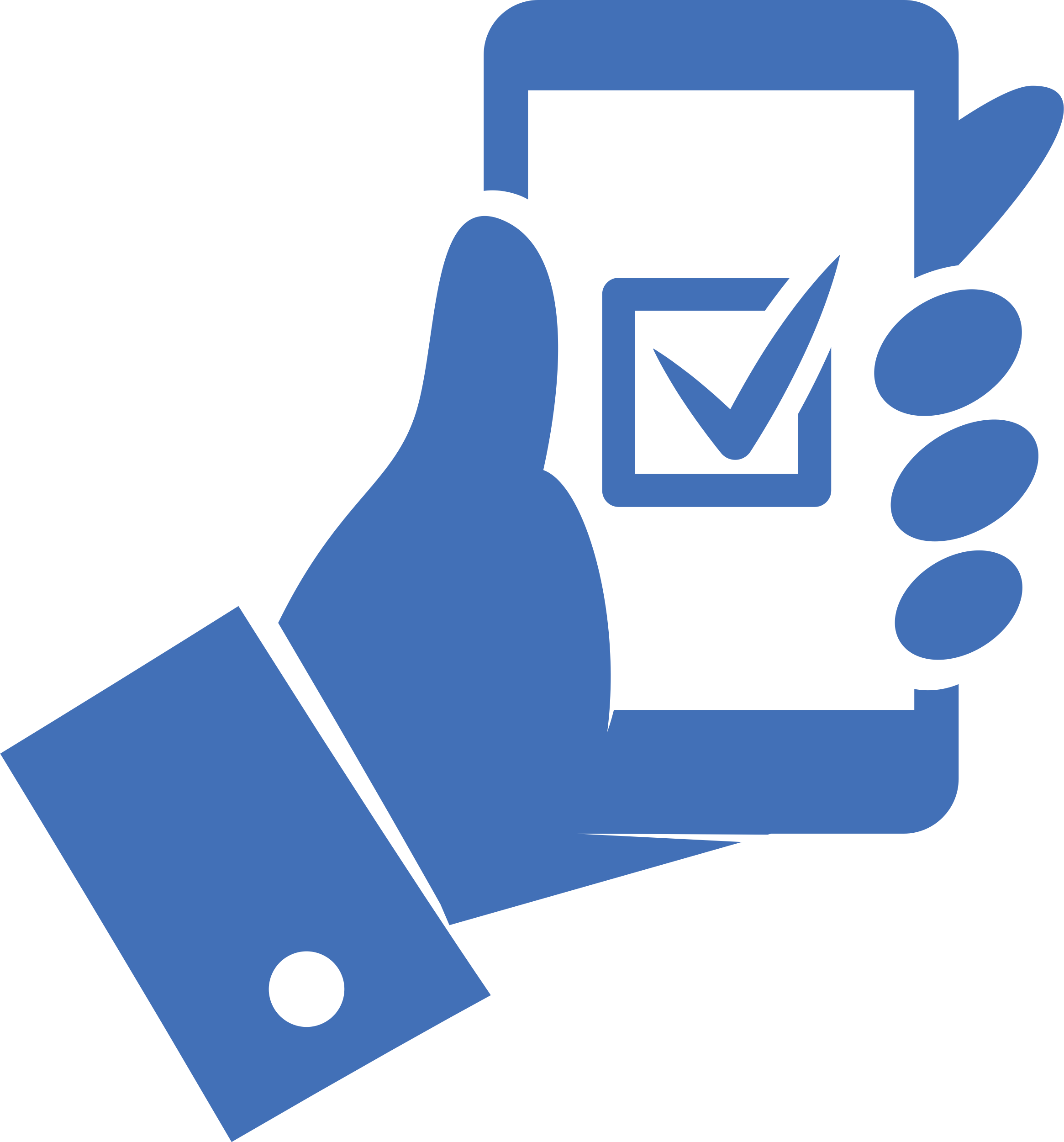 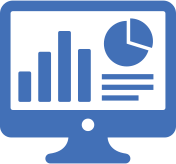 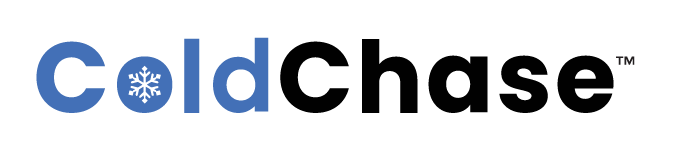 MOBILE 
APPLICATIONS
CLOUD WEB UI & 
API SOFTWARE
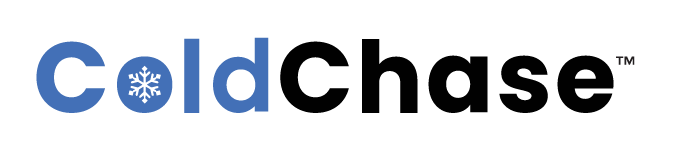 Analytics Dashboard
Viewer App & Gateway
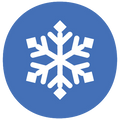 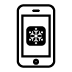 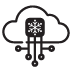 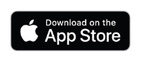 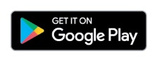 SECURE CLOUD-BASED APPLICATIONS
Optimize logistics performance with an intuitive dashboard allowing users to configure parameters and alert settings
Gateway App for BLE for two-way live data transmission to the cloud
Viewer App provides a quick glimpse of real-time, live data and alert notifications
Route planning & tracking
User-configurable parameter limits & alerts
Data archive & audit trail 
API (Application Programming Interface)
Team sharing for efficient management
Secure ColdChase™ cloud database
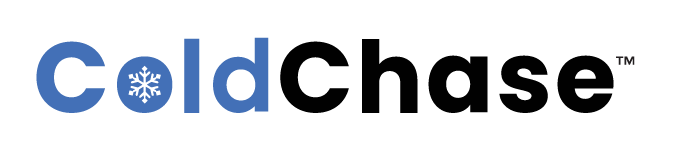 Proprietary to ColdChase Inc.
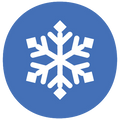 Our reusable tracking sensors come in 
different case designs and sizes.
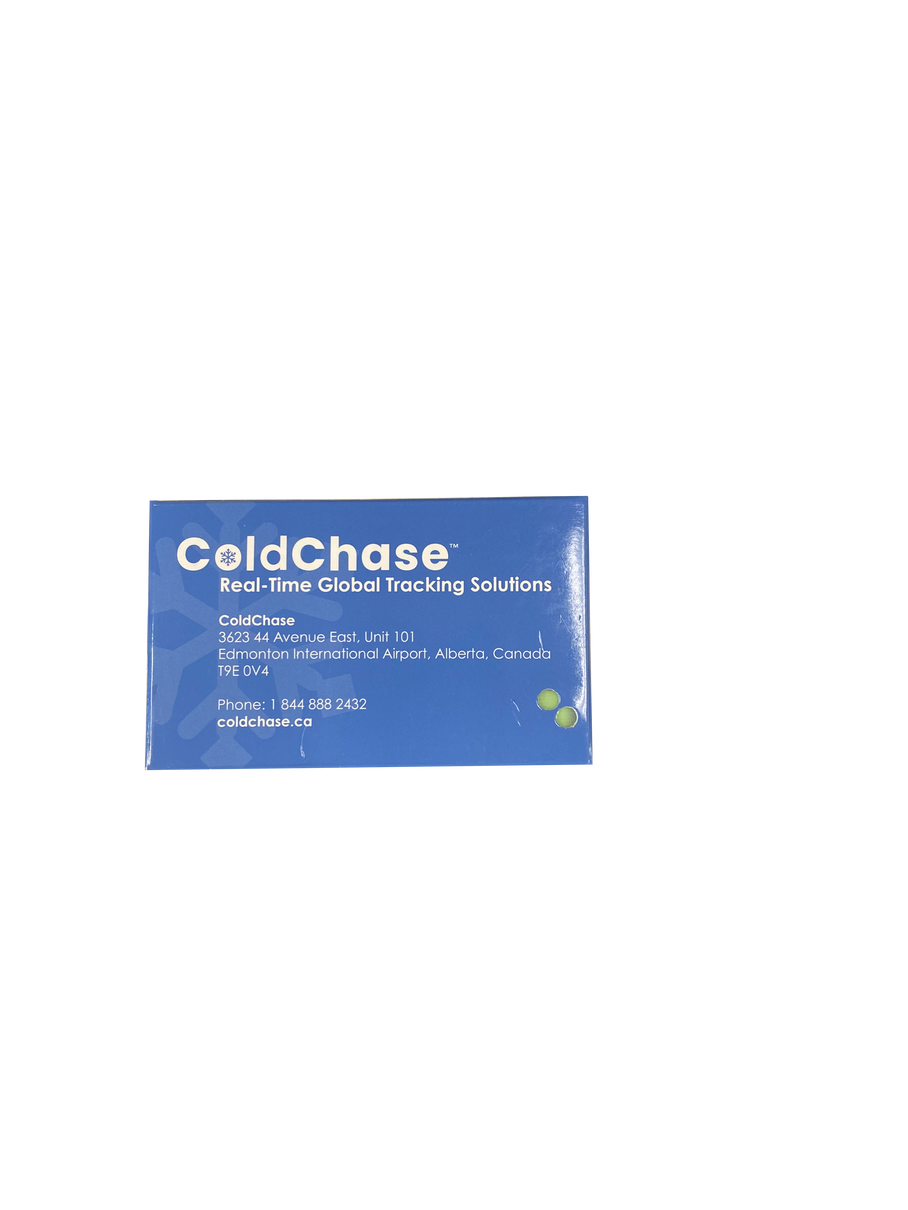 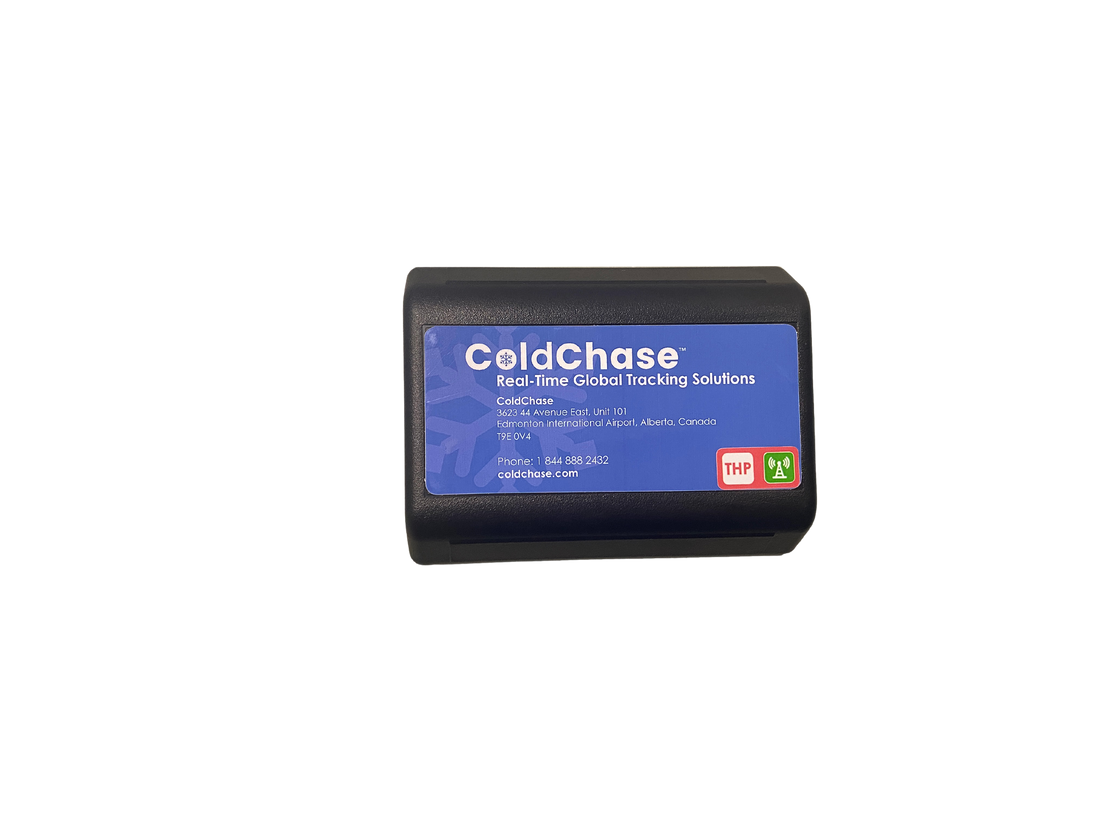 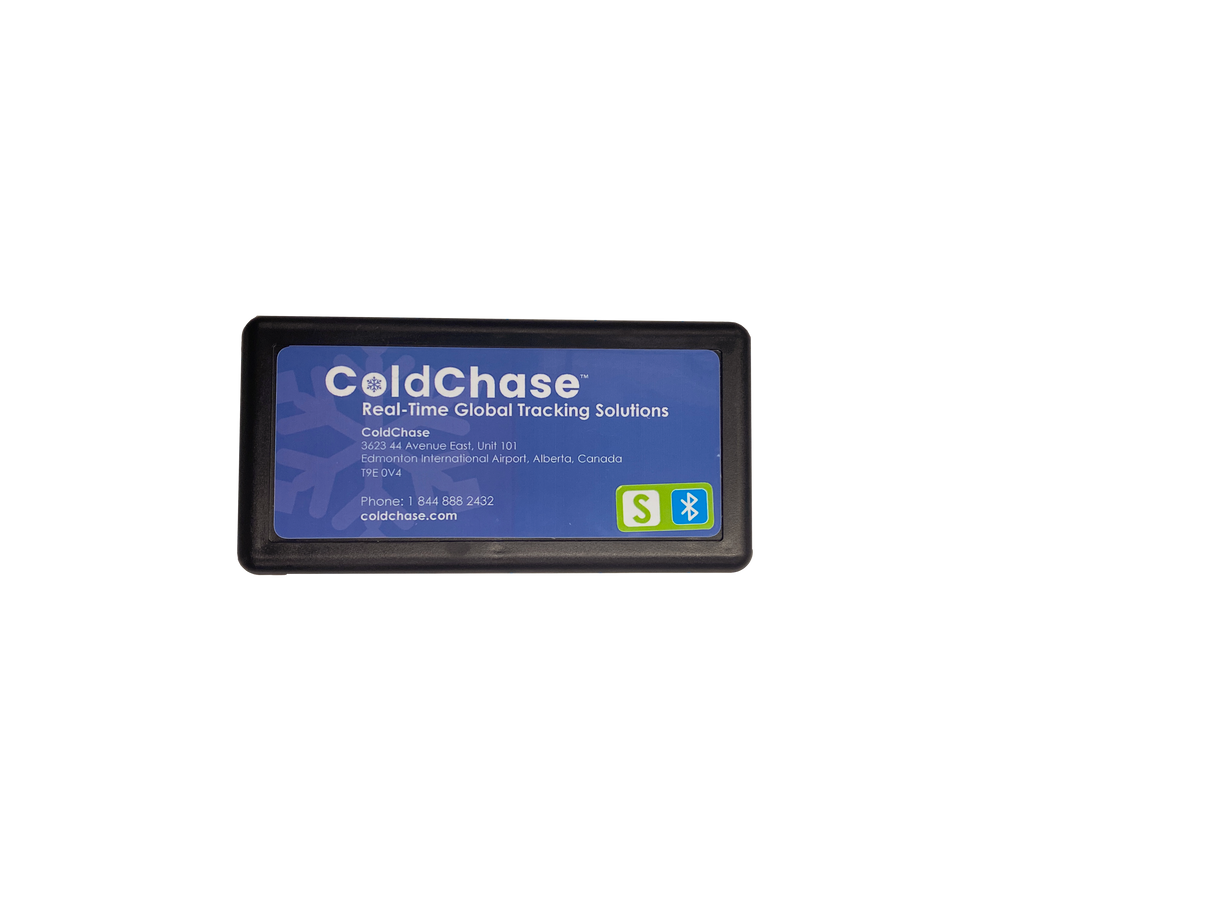 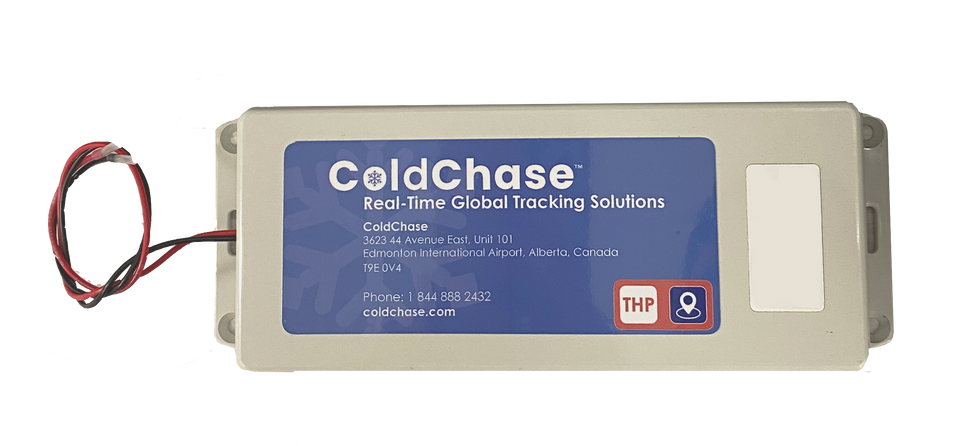 EXTENDED LIFE SENSOR
LIGHTWEIGHT PAPER CASE
TRUCK MOUNT CASE
ABS REUSABLE CASE
Durable ABS Case with additional batteries for longer shipping duration, 
ideal for sea freights.
Designed to mount in a truck 
 with access to vehicle power,
 has an internal battery backup
IP65 Tested for durability
Designed for global postal returns
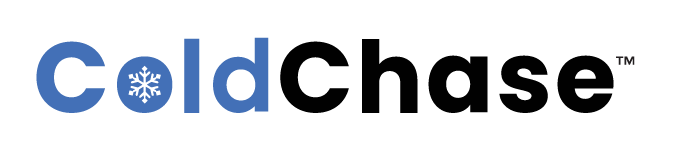 Proprietary to ColdChase Inc.
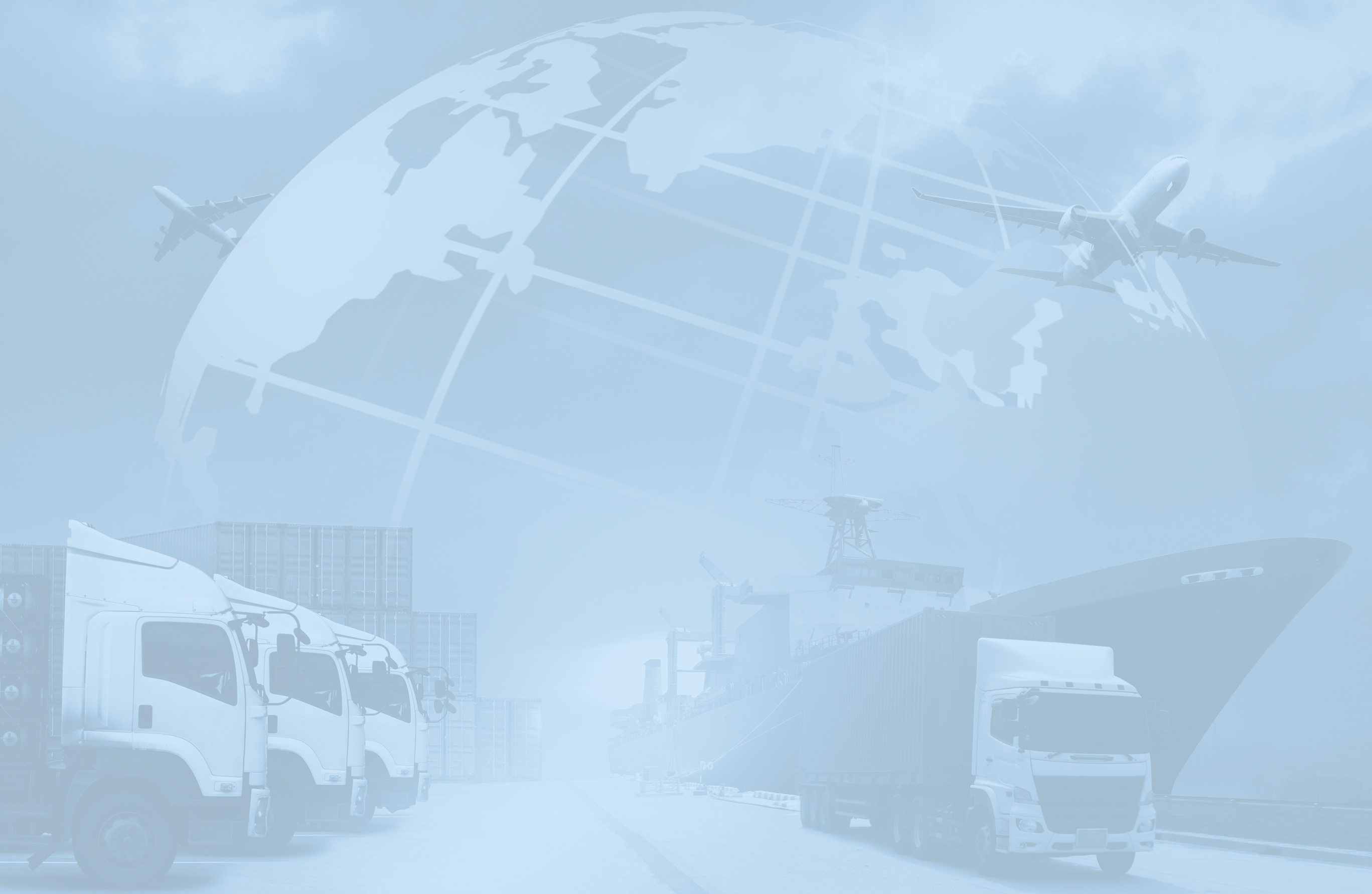 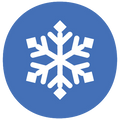 Book a trial to experience ColdChase™ solutions.
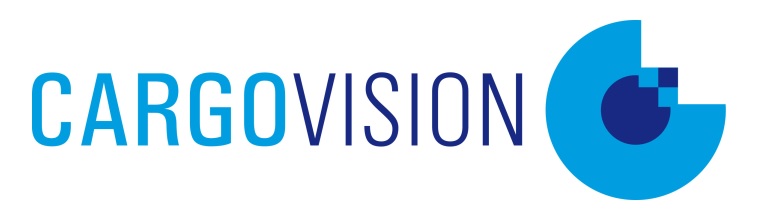 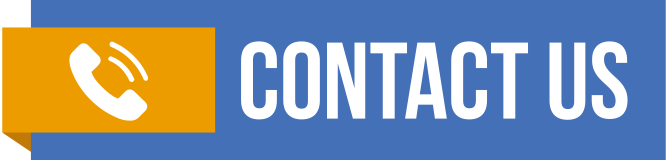 Contact our GSA, Norm Richard with Cargovision at norm.richard@cargovision.ca
or visit cargovision.ca.
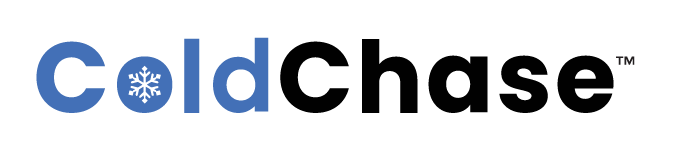 Proprietary to ColdChase Inc.
Challenge 1
Challenge 3
Challenge 2
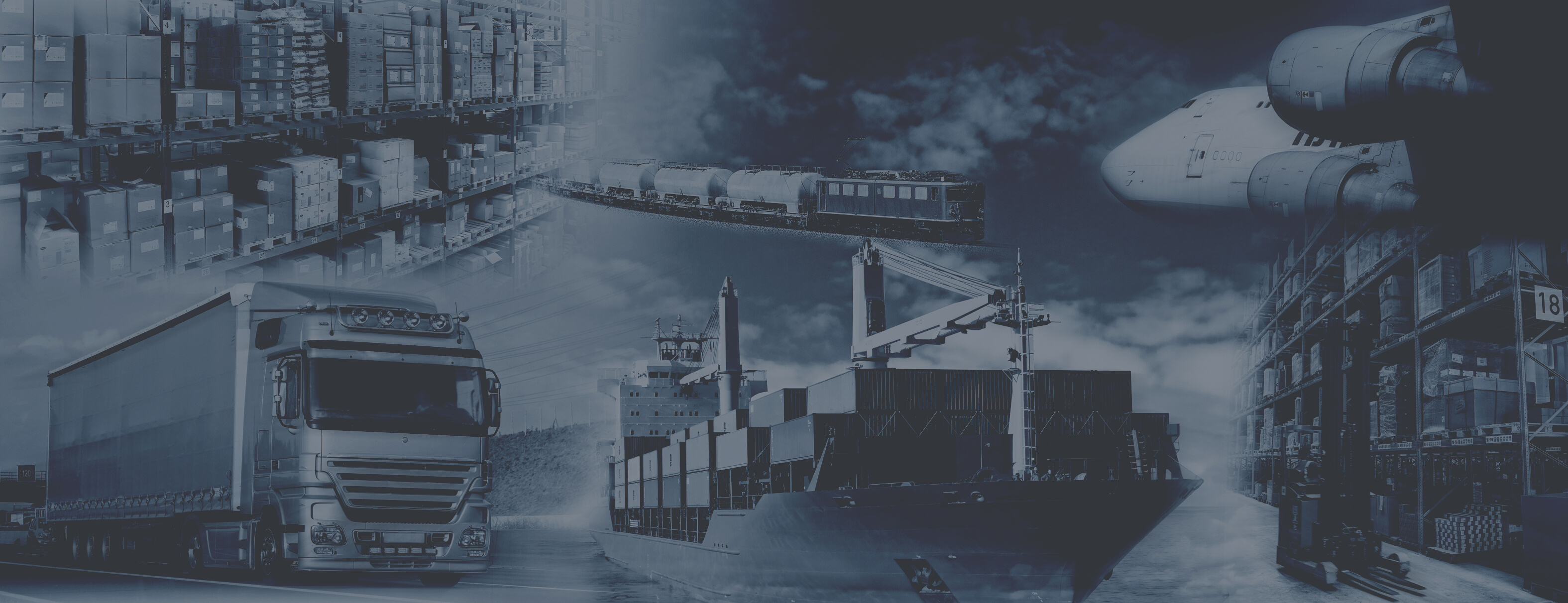 Failure to identify and respond timely to alerts resulting in spoilage
Lack of real-time monitoring and control over sensitive and valuable goods
Increased insurance claim costs, fees and labour
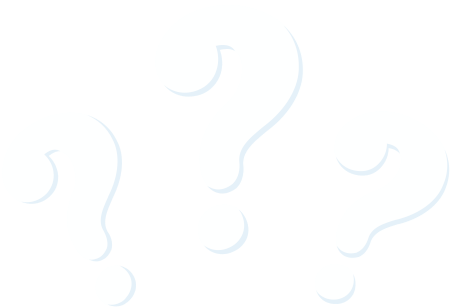 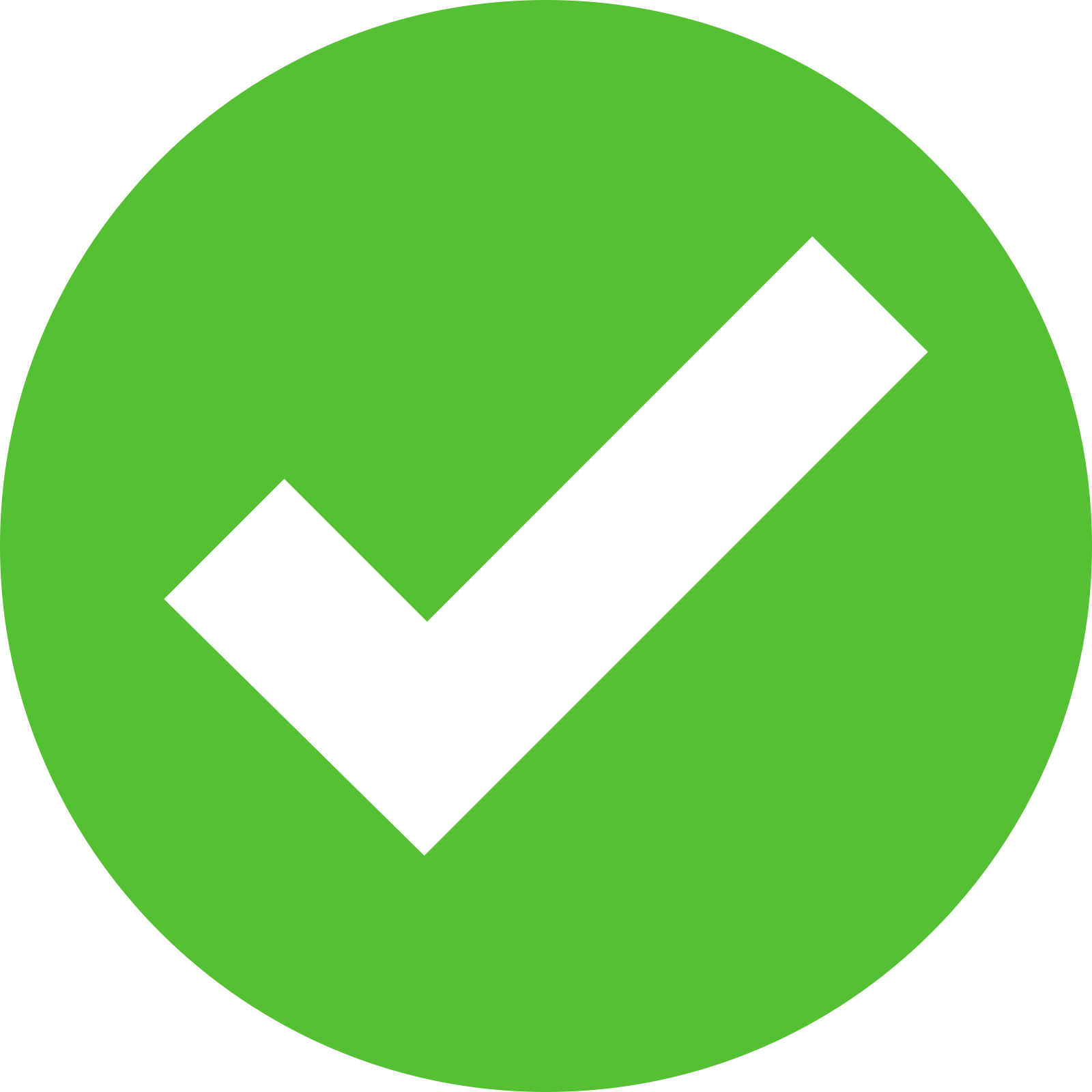 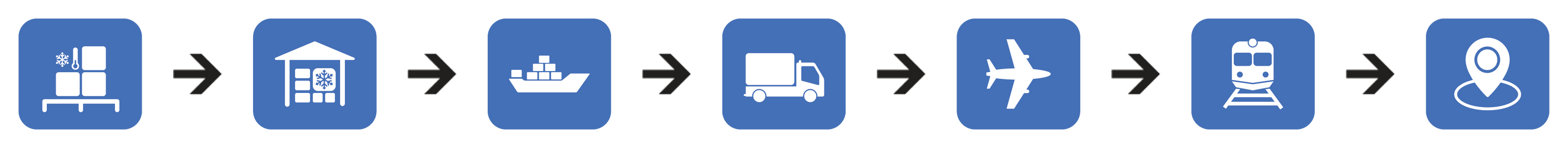 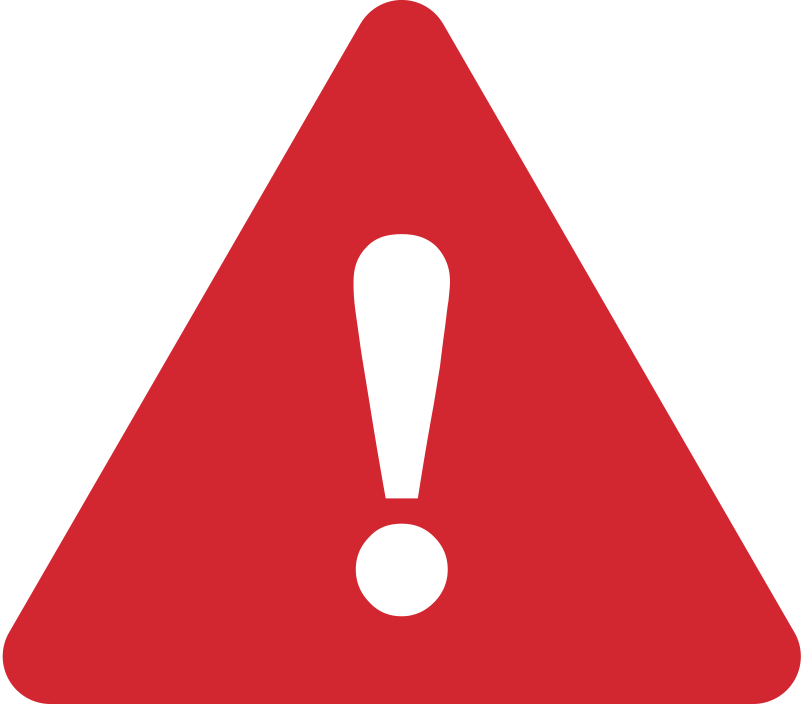 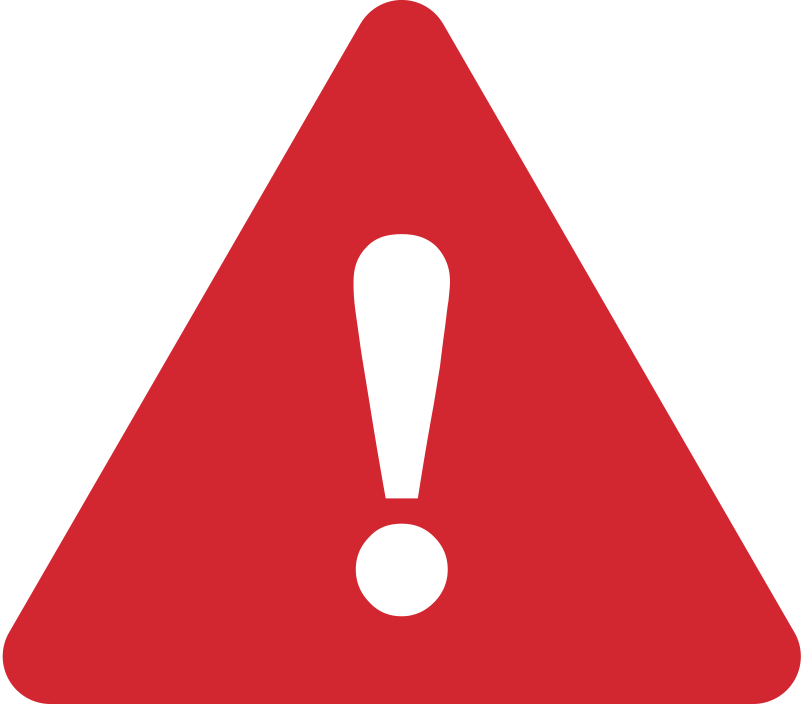 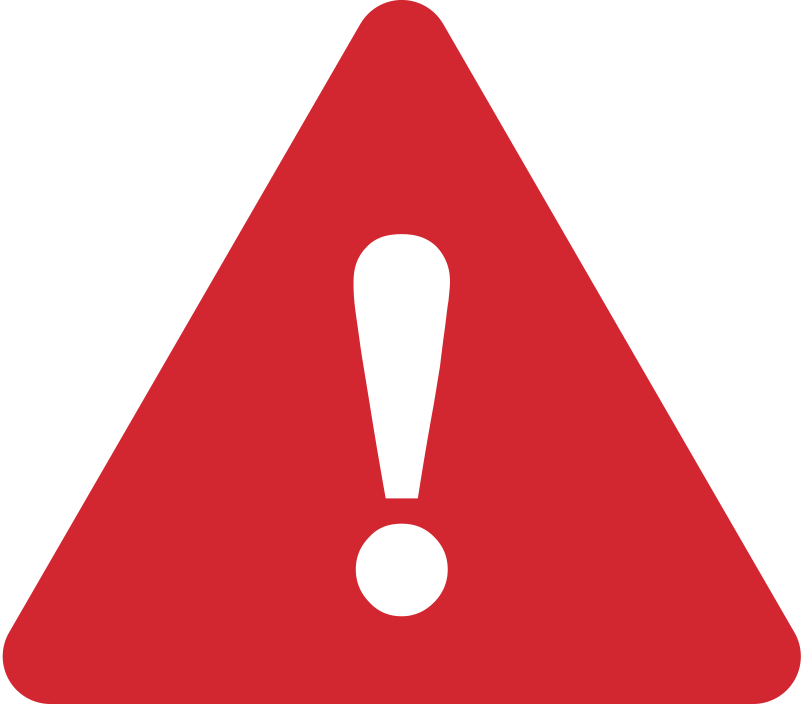 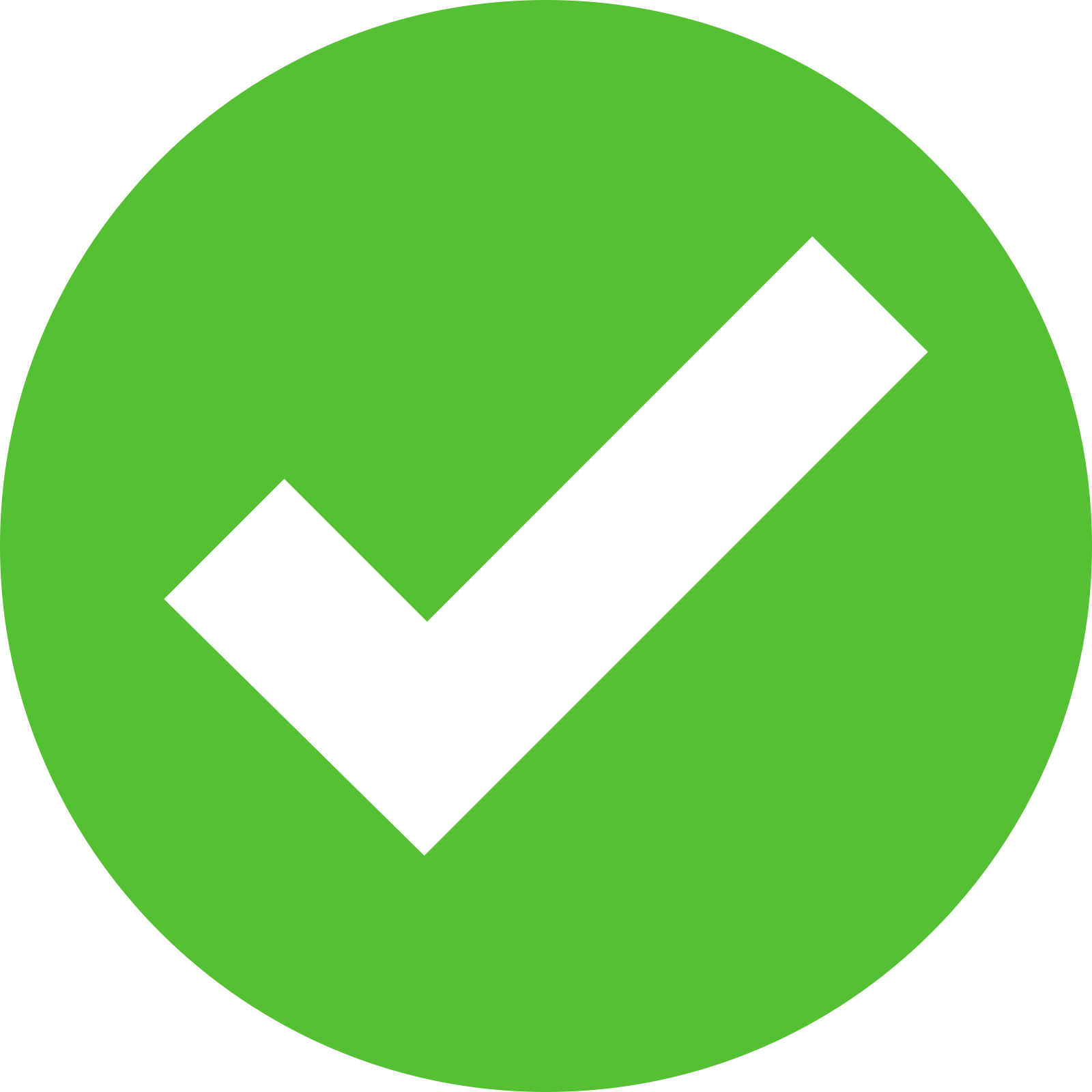 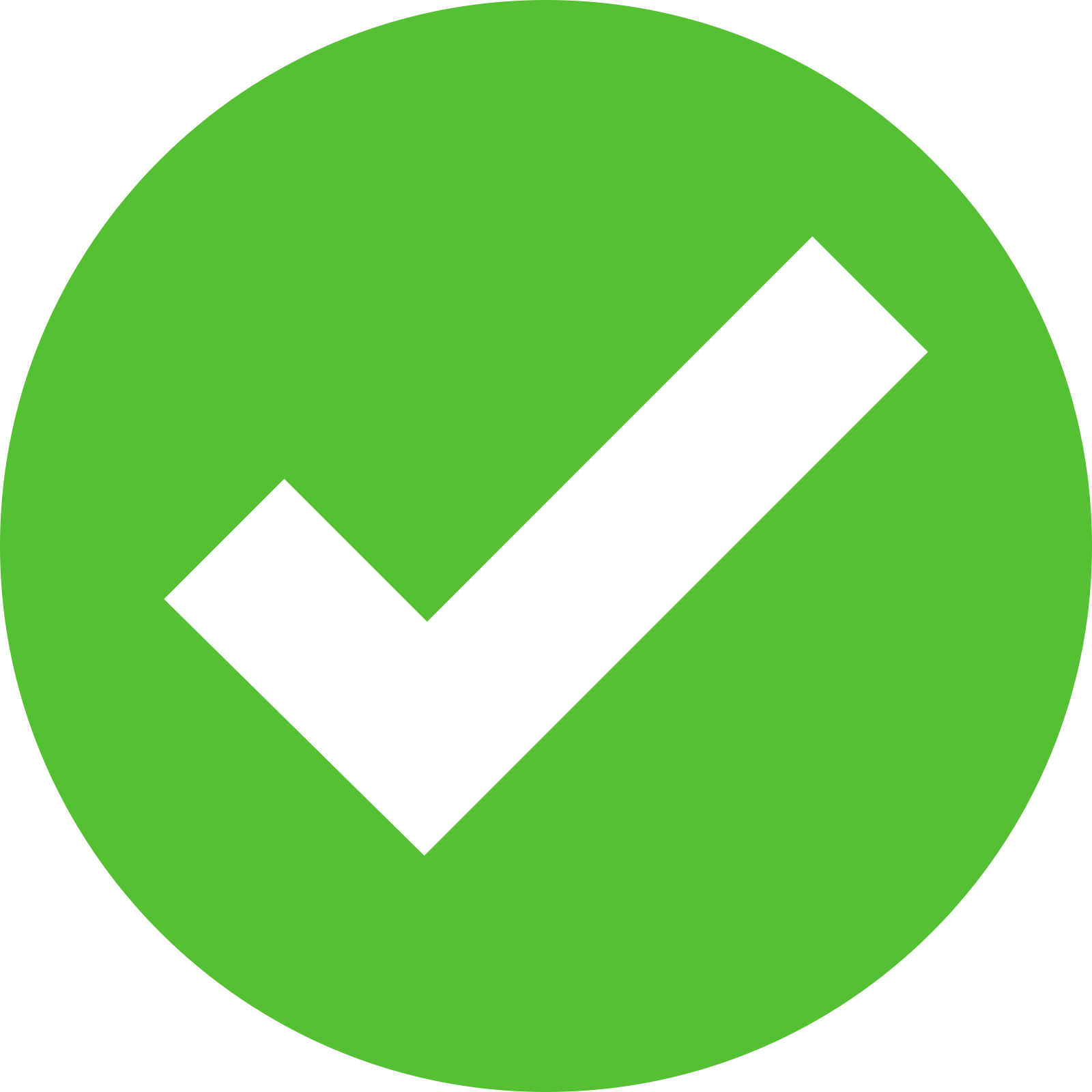 50% Loss
CASE STUDIES
$150B 
Recovered
8% GHG
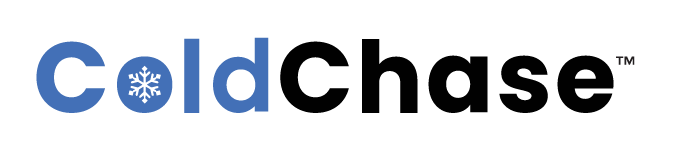 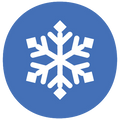 Proprietary to ColdChase Inc.